Case Illustrations from Kansas Tree Law
James Komen
BCMA #WE-9909B
RCA #555
Collins v. Morris97 Kan. 264 (Sup. Ct. 1916)
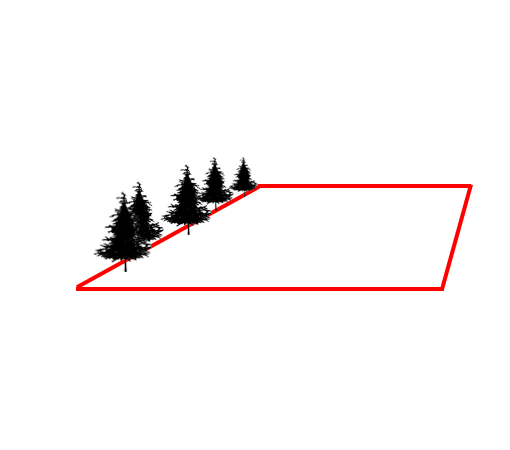 Δ Morris
π Collins
Collins v. Morris97 Kan. 264 (Sup. Ct. 1916)
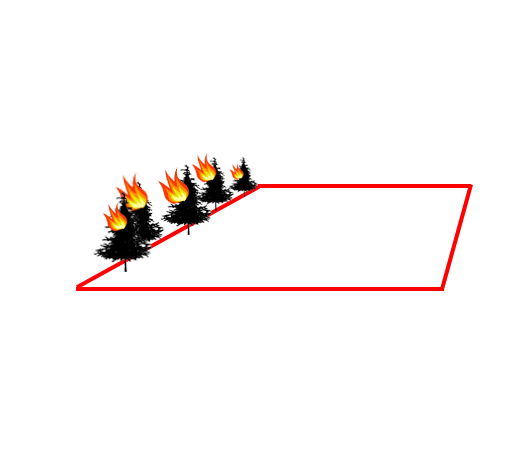 Δ Morris
π Collins
Collins v. Morris97 Kan. 264 (Sup. Ct. 1916)
“Bundle of Rights”
Alienate
Possess
Use
Destroy
[Speaker Notes: Bundle of Rights
What remedy addresses each right?
Co-ownership impairment of rights]
Collins v. Morris97 Kan. 264 (Sup. Ct. 1916)
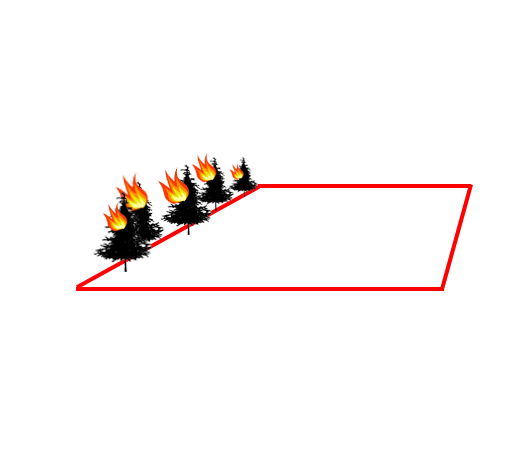 Δ Morris
π Collins
Tree Value     =  $$
Collins v. Morris97 Kan. 264 (Sup. Ct. 1916)
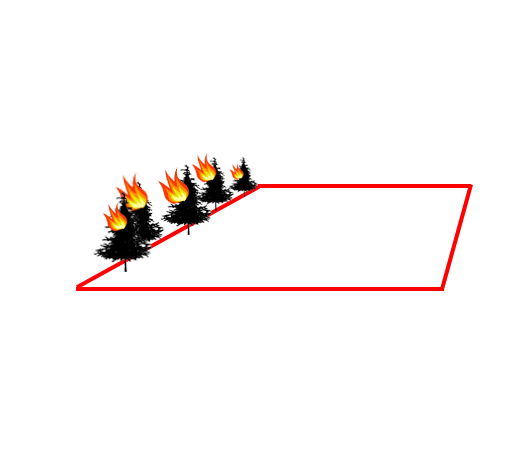 Δ Morris
π Collins
Tree Value     =  $$
Land Value Diminution     =    0
Property Rights
Collins v. Morris  97 Kan. 264 (Sup. Ct. 1916)
Ditzen v. Kansas City  138 Kan. 830 (Sup. Ct. 1934)
City of Paola v. Wentz  79 Kan. 148 (Sup. Ct. 1908)
Presnell v. Cullen  508 P.3d 875 (Ct. App. 2022)
Mall v. C & W Rural Electric Co-op Ass’n  168 Kan. 518 (Sup. Ct. 1950)
Miessler v. John Solida & Sons Tree Serv. 140 P.3d 1061 (Ct. App. 2006)
[Speaker Notes: 6 cases]
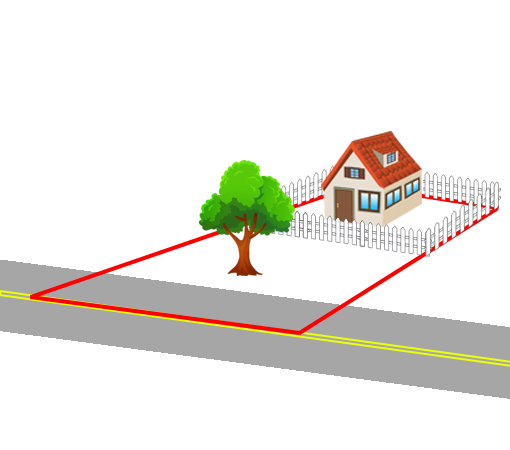 Ditzen v. Kansas City138 Kan. 830 (Sup. Ct. 1934)
[Speaker Notes: City cut down street trees in front of plaintiff’s house.
Plaintiff has no recourse.
Liability ONLY IF “unnecessary” or “unreasonable”]
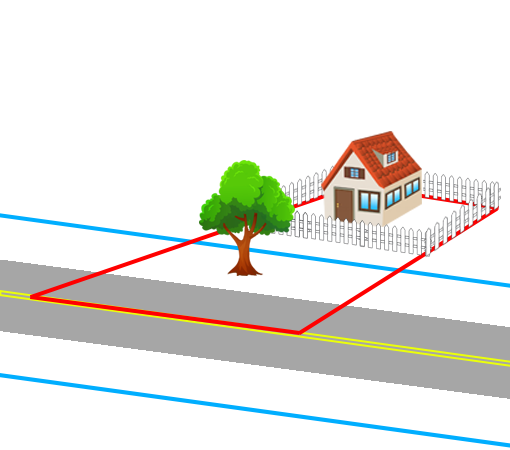 Ditzen v. Kansas City138 Kan. 830 (Sup. Ct. 1934)
[Speaker Notes: City cut down street trees in front of plaintiff’s house.
Plaintiff has no recourse.
Liability ONLY IF “unnecessary” or “unreasonable”]
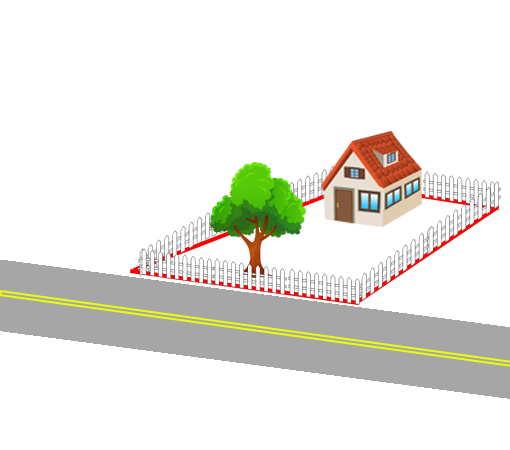 City of Paola v. Wentz79 Kan. 148 (Sup. Ct. 1908)
[Speaker Notes: Unnecessary cutting of street trees
City enjoined from cutting plaintiff’s trees
“we’re building a sidewalk 5 feet beyond road” (but tree wasn’t within the area surveyed)]
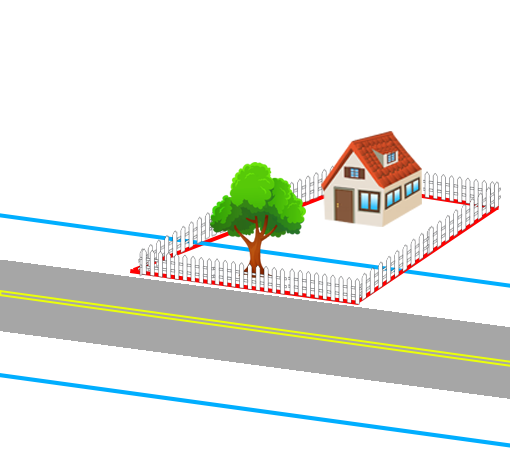 City of Paola v. Wentz79 Kan. 148 (Sup. Ct. 1908)
[Speaker Notes: Unnecessary cutting of street trees
City enjoined from cutting plaintiff’s trees
“we’re building a sidewalk 5 feet beyond road” (but tree wasn’t within the area surveyed)]
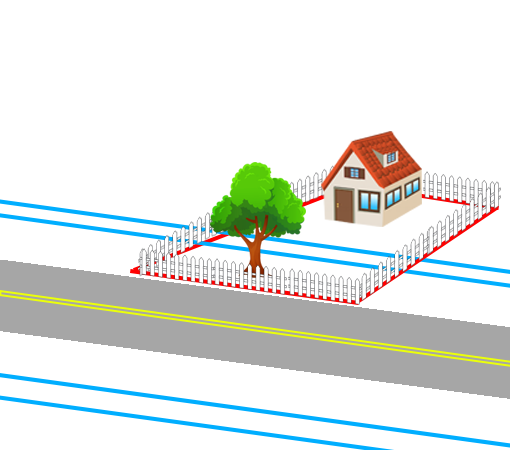 City of Paola v. Wentz79 Kan. 148 (Sup. Ct. 1908)
[Speaker Notes: Unnecessary cutting of street trees
City enjoined from cutting plaintiff’s trees
“we’re building a sidewalk 5 feet beyond road” (but tree wasn’t within the area surveyed)]
Presnell v. Cullen508 P.3d 875 (Ct. App. 2022) Unpublished
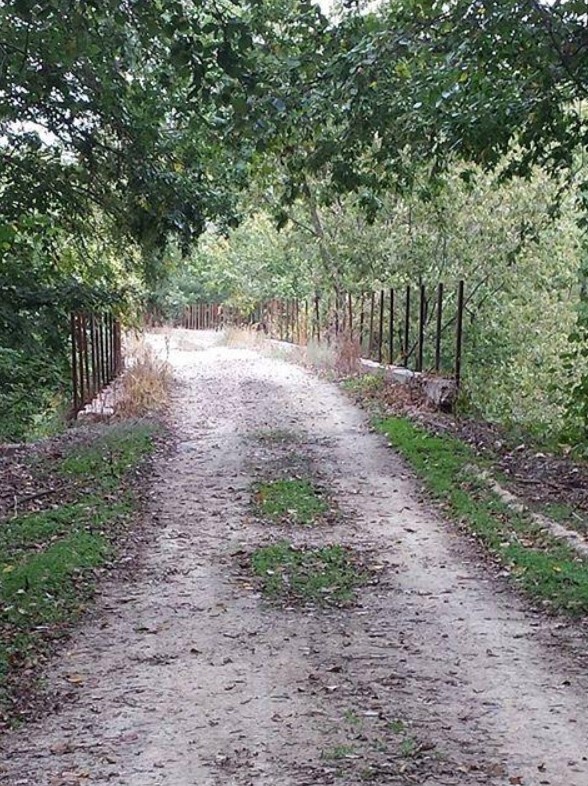 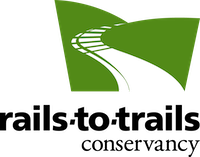 [Speaker Notes: Rails to trails tree cutting was “reasonably necessary” for providing access to equipment to construct trail
McPherson county
Tracy Presnell vs. Michele Cullen]
Mall v. C & W Rural Electric Co-op Ass’n	168 Kan. 518 (Sup. Ct. 1950)
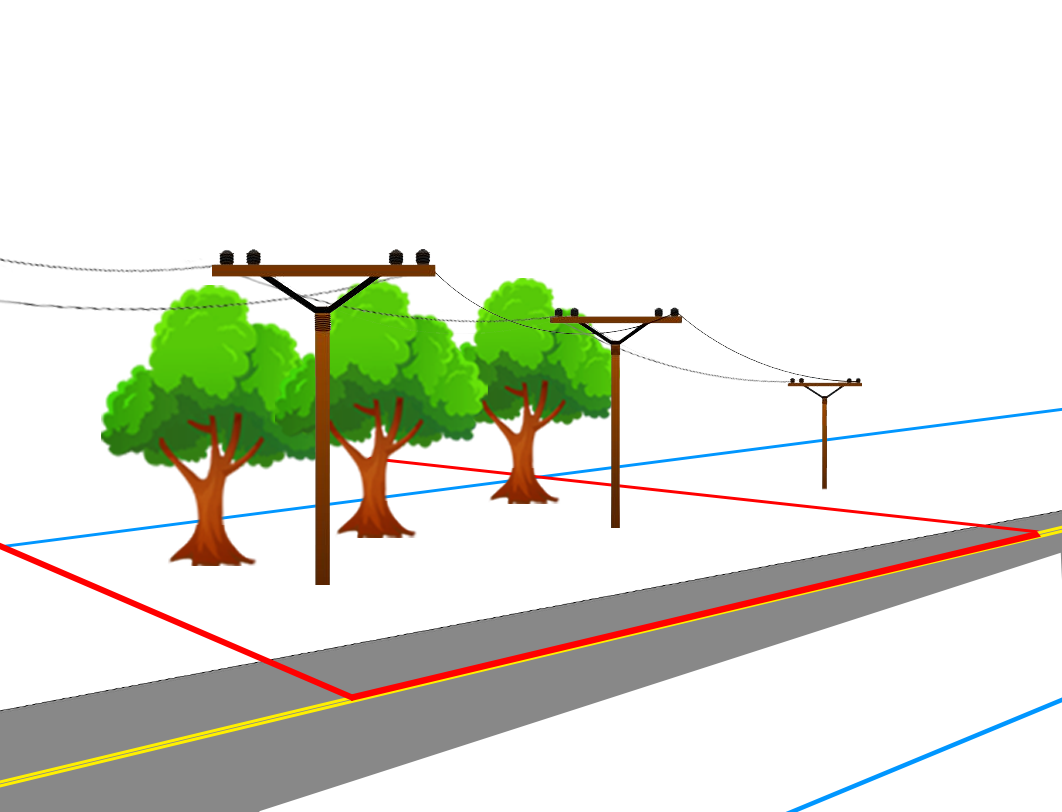 [Speaker Notes: Utility company exceeded scope of necessary pruning of lines within HIGHWAY easement
Sufficient evidence of INTENT for 3X, even without MALICE]
Mall v. C & W Rural Electric Co-op Ass’n	168 Kan. 518 (Sup. Ct. 1950)
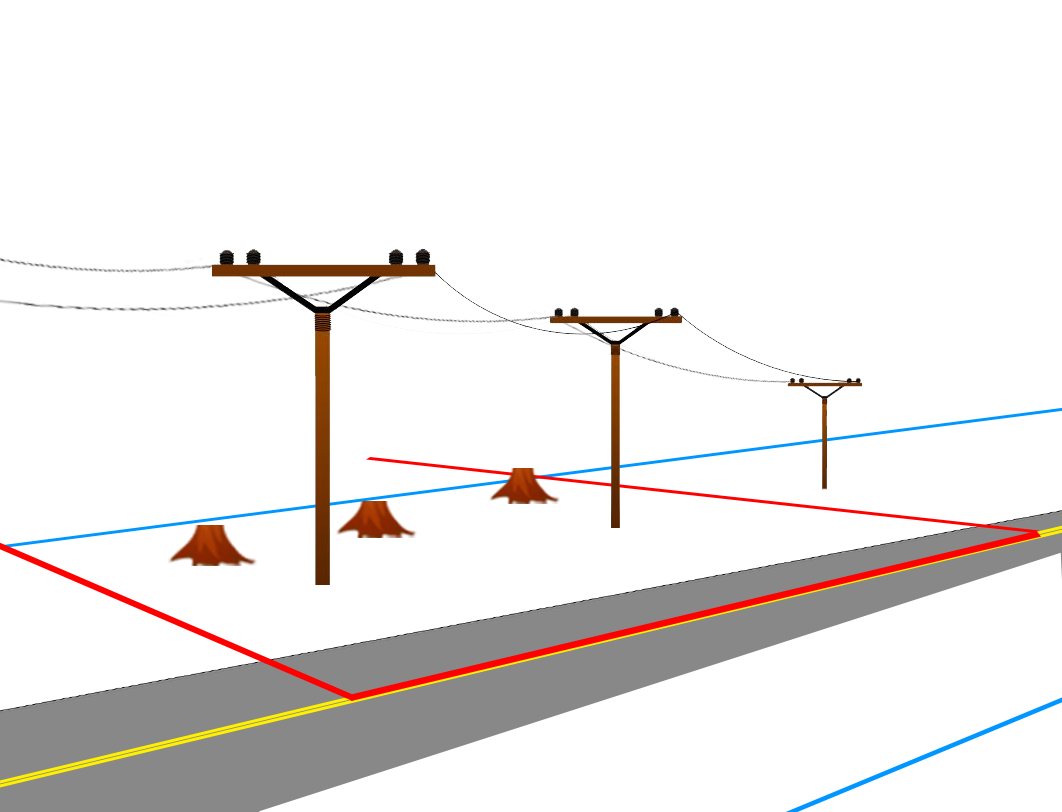 [Speaker Notes: Utility company exceeded scope of necessary pruning of lines within HIGHWAY easement
Sufficient evidence of INTENT for 3X, even without MALICE]
Miessler v. John Solida & Sons Tree Serv.	140 P.3d 1061 (Ct. App. 2006) Unpublished
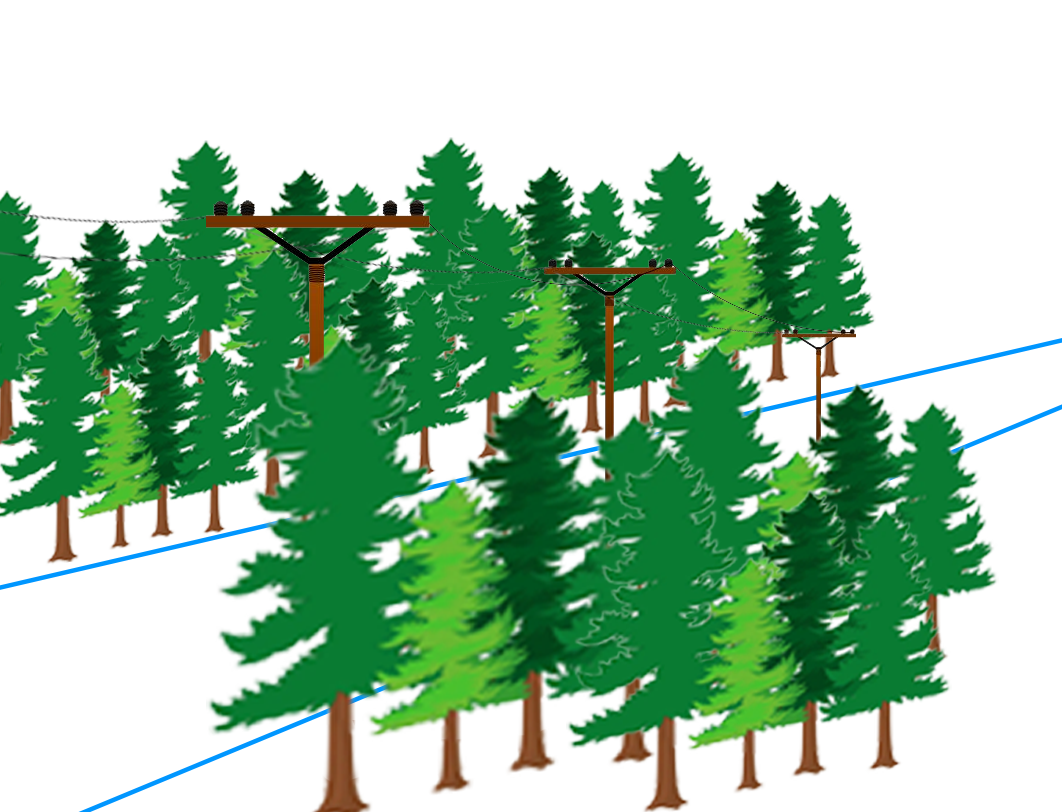 [Speaker Notes: Utility pruning beyond boundaries of easement. 
Question of fact whether trees “may interfere or threaten the operation or maintenance of the lines”

Trial Court instructed jury that defendant had the burden to prove the cutting was “necessary.”
NEW TRIAL – plaintiff has burden to show that cutting was UN-necessary]
Miessler v. John Solida & Sons Tree Serv.	140 P.3d 1061 (Ct. App. 2006) Unpublished
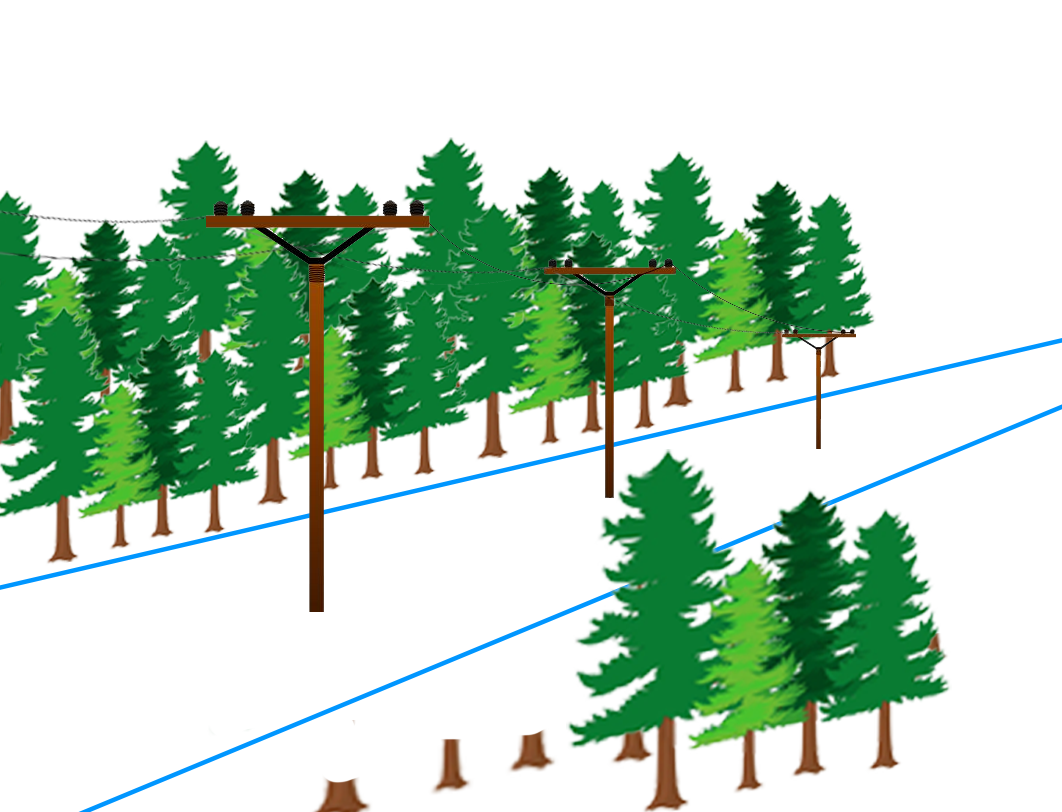 [Speaker Notes: Utility pruning beyond boundaries of easement. 
Question of fact whether trees “may interfere or threaten the operation or maintenance of the lines”

Trial Court instructed jury that defendant had the burden to prove the cutting was “necessary.”
NEW TRIAL – plaintiff has burden to show that cutting was UN-necessary]
Constitutional Law
Glover v. State Highway Com.  147 Kan. 279 (Sup. Ct. 1938)
Carrasco v. City of Udall  2022 WL 522959 (Ct. App. 2022)
Balch v. Glenn  85 Kan. 735 (Sup. Ct. 1911)
[Speaker Notes: 3 cases]
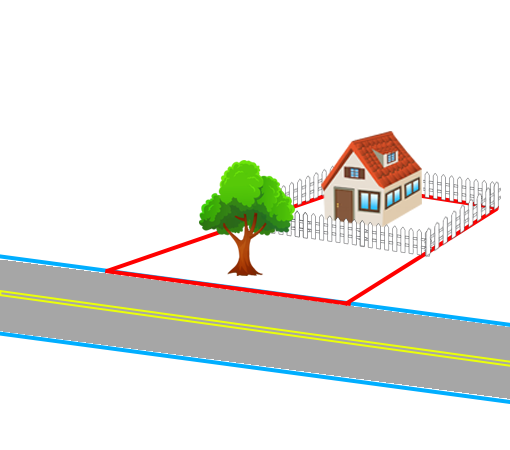 Glover v. State Highway Com.	147 Kan. 279 (Sup. Ct. 1938)
[Speaker Notes: Condemnation
 - CANT USE evidence of TREE VALUE
 - MUST USE evidence of market value of land ONLY
NEW TRIAL]
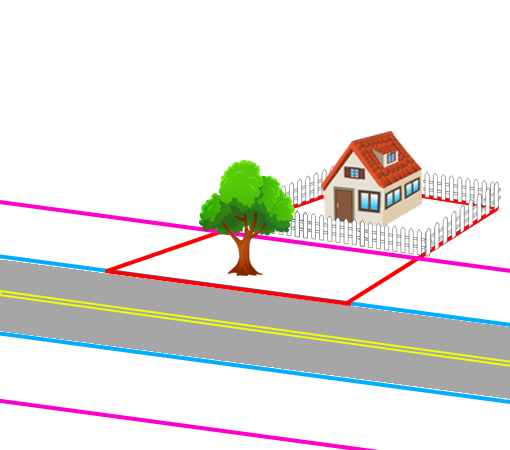 Glover v. State Highway Com.	147 Kan. 279 (Sup. Ct. 1938)
[Speaker Notes: Condemnation
 - CANT USE evidence of TREE VALUE
 - MUST USE evidence of market value of land ONLY
NEW TRIAL]
Carrasco v. City of Udall	2022 WL 522959 (Ct. App. 2022) Unpublished
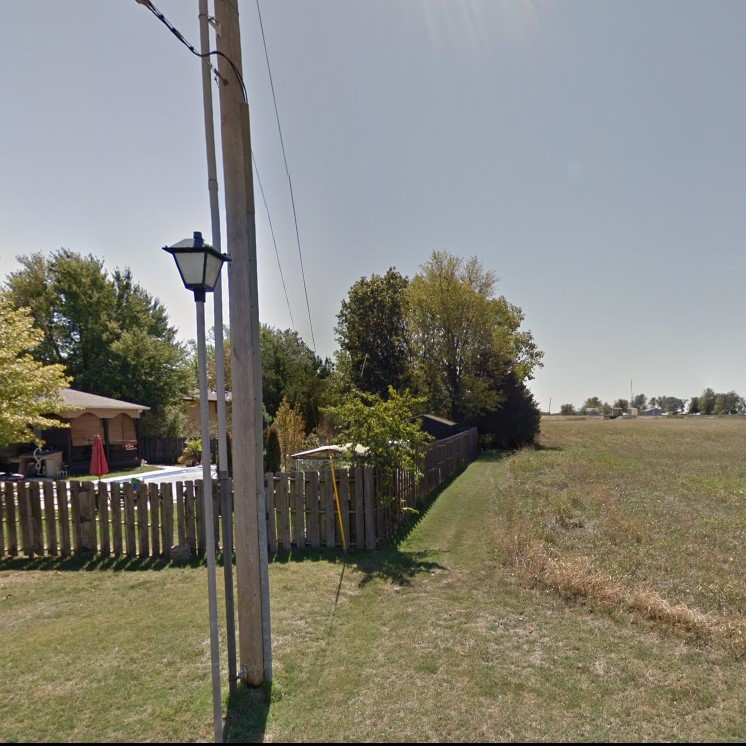 [Speaker Notes: Trees in electrical easement removed w/o notice because they MAY harm electrical lines
- NOT 5th A (risk of interference ALONE is sufficient)
- NOT due process violation because no prop right]
Carrasco v. City of Udall	2022 WL 522959 (Ct. App. 2022) Unpublished
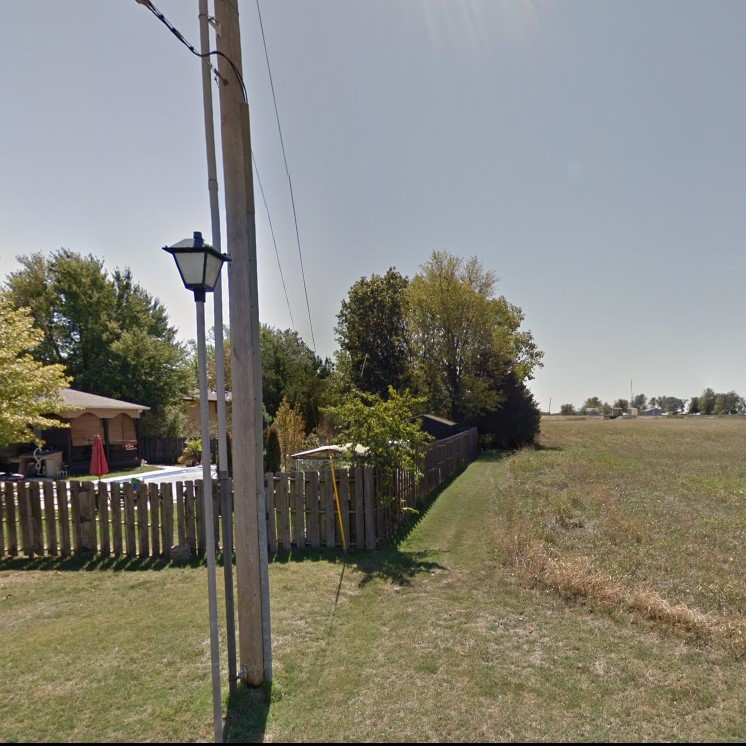 [Speaker Notes: Trees in electrical easement removed w/o notice because they MAY harm electrical lines
- NOT 5th A (risk of interference ALONE is sufficient)
- NOT due process violation because no prop right]
Carrasco v. City of Udall	2022 WL 522959 (Ct. App. 2022) Unpublished
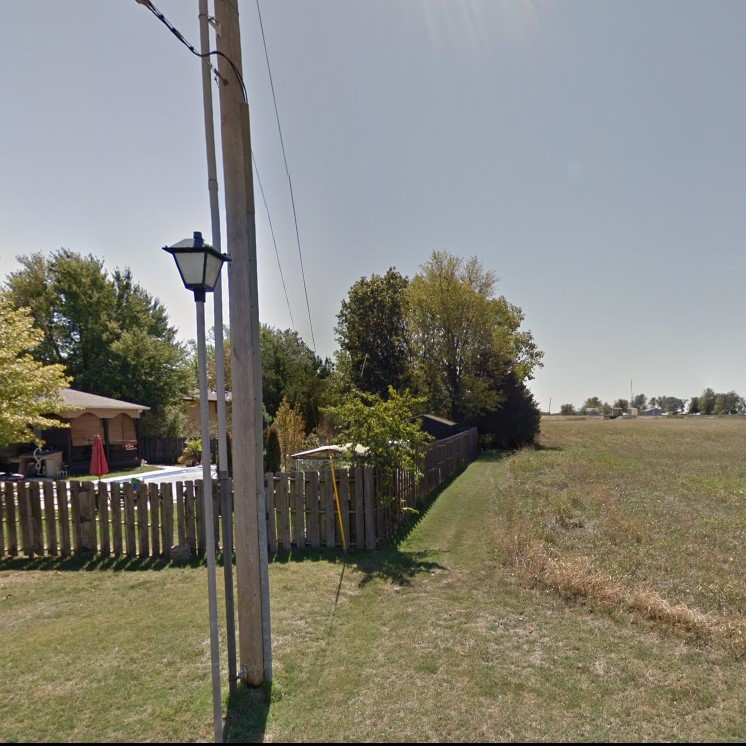 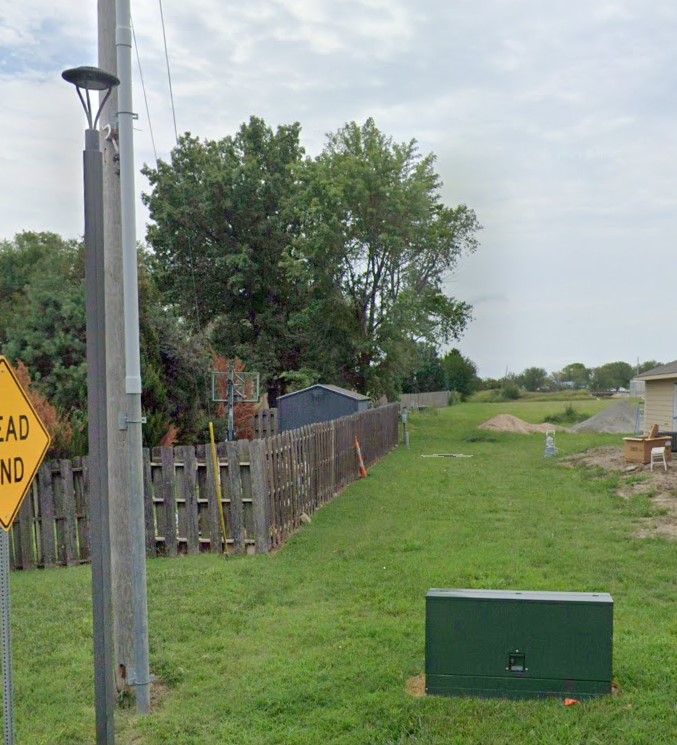 [Speaker Notes: Trees in electrical easement removed w/o notice because they MAY harm electrical lines
- NOT 5th A (risk of interference ALONE is sufficient)
- NOT due process violation because no prop right]
Balch v. Glenn85 Kan. 735 (Sup. Ct. 1911)
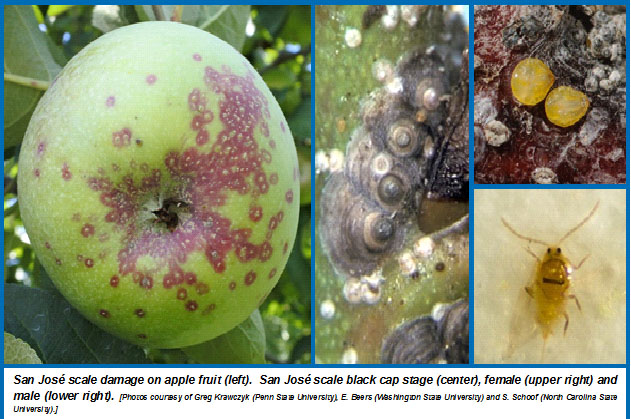 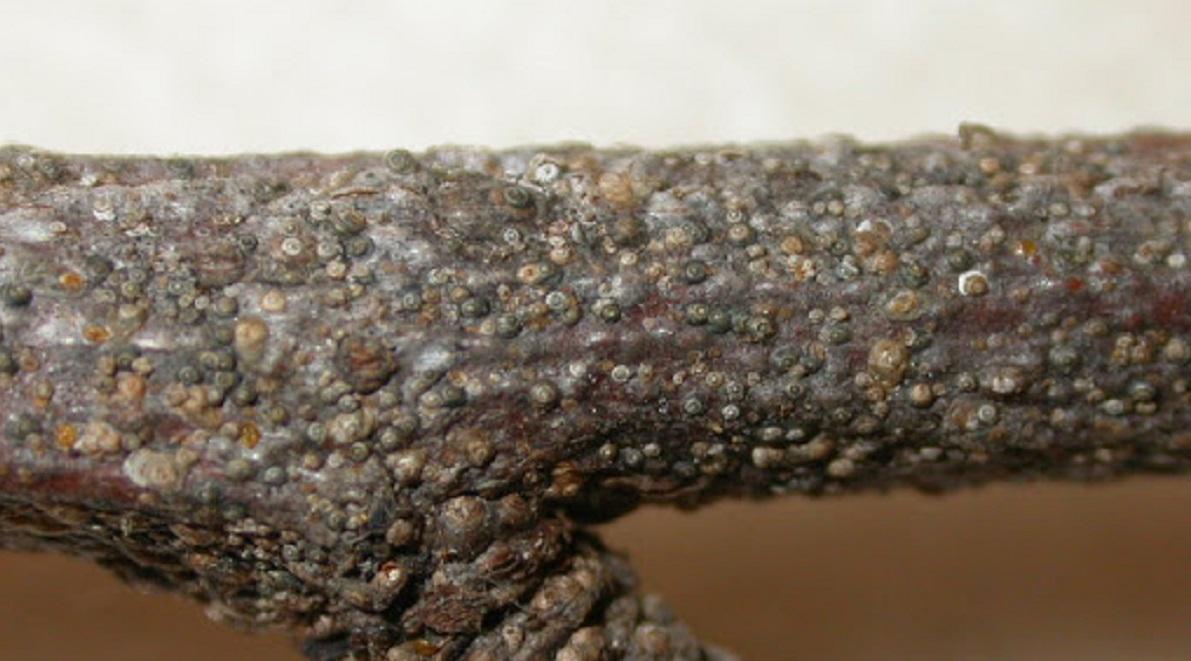 [Speaker Notes: 1909 Entomological Commission created
San Jose Scale
- may destroy trees, NOT A TAKING (see Miller v. Schoene US Sup. Ct. 1928)
- determination of nuisance not subject to challenge when entomological commission is comprised of hort experts]
Tree Risk
Pierce v. Casady  711 P.2d 766 (Ct. App. 1985)
Am. Family Ins. v. Anderson  107 P.3d 1262 (Ct. App. 2005)
Turner v. Wichita  143 Kan. 808 (Sup. Ct. 1936)
Swope v. Wichita  141 Kan. 388 (Sup. Ct. 1935)
Siple v. Topeka  235 Kan. 167 (Sup. Ct. 1984)
Brown v. State Highway Com.  202 Kan. 1 (Sup. Ct. 1968)
Manley v. Hallbauer  308 Kan. 723 (Sup. Ct. 2018)
[Speaker Notes: 7 cases]
Pierce v. Casady711 P.2d 766 (Ct. App. 1985)
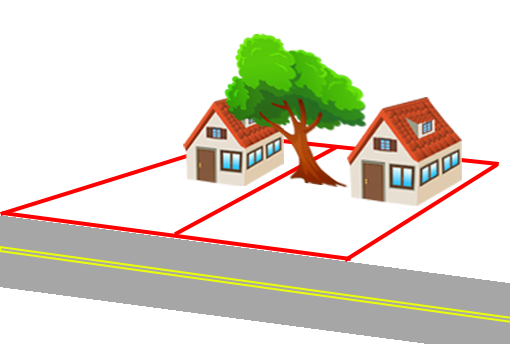 π
Δ
[Speaker Notes: 1985
Paul and DeLena Casady (tree owners)
James and Mary Jo Pierce (neighbors)
Neosho County]
Pierce v. Casady711 P.2d 766 (Ct. App. 1985)
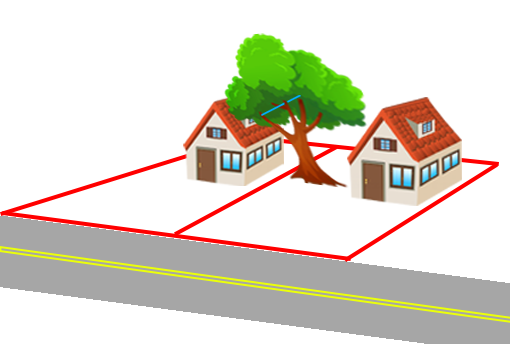 π
Δ
[Speaker Notes: Tree risk poses a private nuisance.
No Prescriptive Easement into airspace
Even if cabling would reduce the risk, it would require impairing plaintiff’s property.
- no prescriptive easement for airspace over property
- doesn’t address the right to cut the tree in the absence of nuisance]
Pierce v. Casady711 P.2d 766 (Ct. App. 1985)
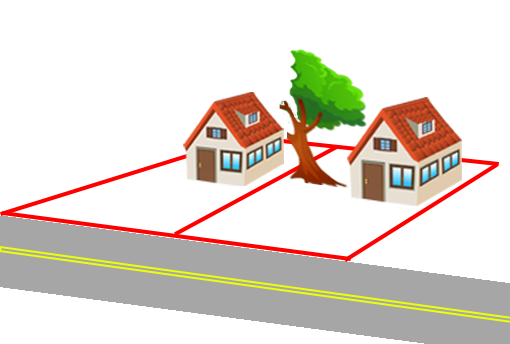 π
Δ
[Speaker Notes: Tree risk poses a private nuisance.
No Prescriptive Easement into airspace
Even if cabling would reduce the risk, it would require impairing plaintiff’s property.
- no prescriptive easement for airspace over property
- doesn’t address the right to cut the tree in the absence of nuisance]
Pierce v. Casady711 P.2d 766 (Ct. App. 1985)
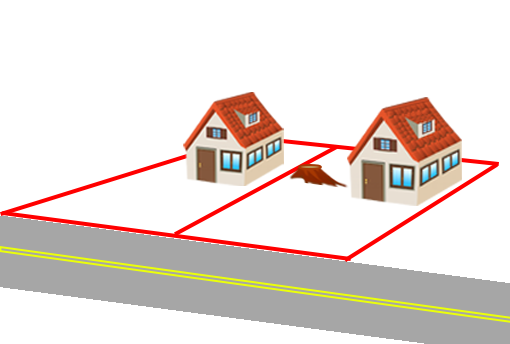 π
Δ
[Speaker Notes: Tree risk poses a private nuisance.
No Prescriptive Easement into airspace
Even if cabling would reduce the risk, it would require impairing plaintiff’s property.
- no prescriptive easement for airspace over property
- doesn’t address the right to cut the tree in the absence of nuisance]
Pierce v. Casady711 P.2d 766 (Ct. App. 1985)
“The result reached here will be distasteful to all who treasure trees. … [W]henever neighbors cannot agree, the law will protect each property owner’s rights insofar as that is possible. Any other result would cause landowners to seek self-help or to litigate each time a piece of vegetation starts to overhang…”
Am. Family Ins. v. Anderson107 P.3d 1262 (Ct. App. 2005) Unpublished
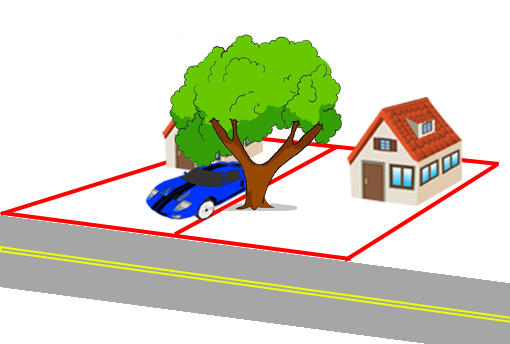 π
Δ
[Speaker Notes: Lindsborg, KS  
Stenfors and Andersons
1992: Part of tree failed into Anderson’s yard, no damage
2002: Tree failed onto Stenfors’ property, causing property damage]
Am. Family Ins. v. Anderson107 P.3d 1262 (Ct. App. 2005) Unpublished
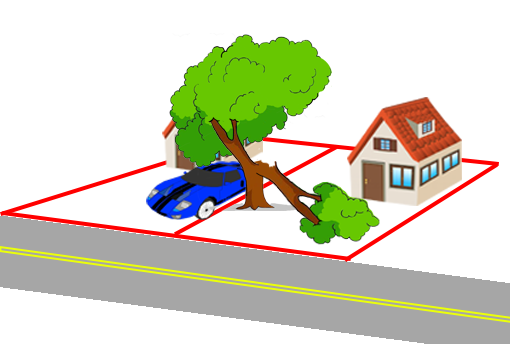 π
Δ
[Speaker Notes: Tree part failed once, leaving a wound. The wound healed over. Then the rest of the tree failed YEARS LATER.
- NO NOTICE, NO DUTY TO ACT
- No nuisance because no negligence]
Am. Family Ins. v. Anderson107 P.3d 1262 (Ct. App. 2005) Unpublished
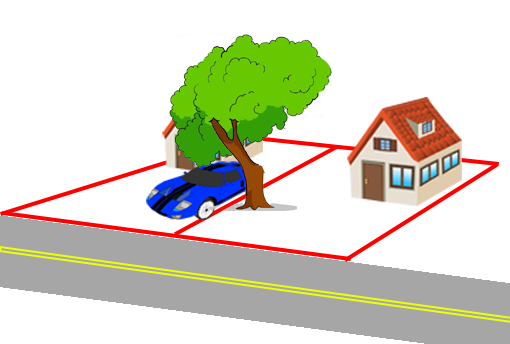 π
Δ
[Speaker Notes: Tree part failed once, leaving a wound. The wound healed over. Then the rest of the tree failed YEARS LATER.
- NO NOTICE, NO DUTY TO ACT
- No nuisance because no negligence]
Am. Family Ins. v. Anderson107 P.3d 1262 (Ct. App. 2005) Unpublished
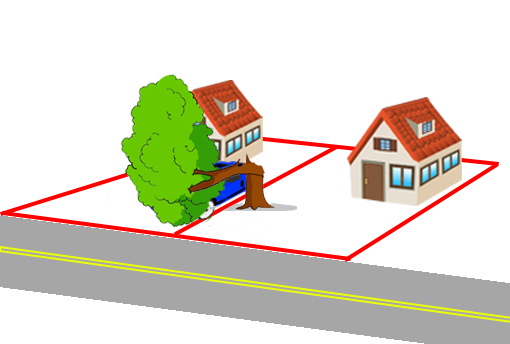 π
Δ
[Speaker Notes: Tree part failed once, leaving a wound. The wound healed over. Then the rest of the tree failed YEARS LATER.
- NO NOTICE, NO DUTY TO ACT
- No nuisance because no negligence]
Turner v. Wichita143 Kan. 808 (Sup. Ct. 1936)
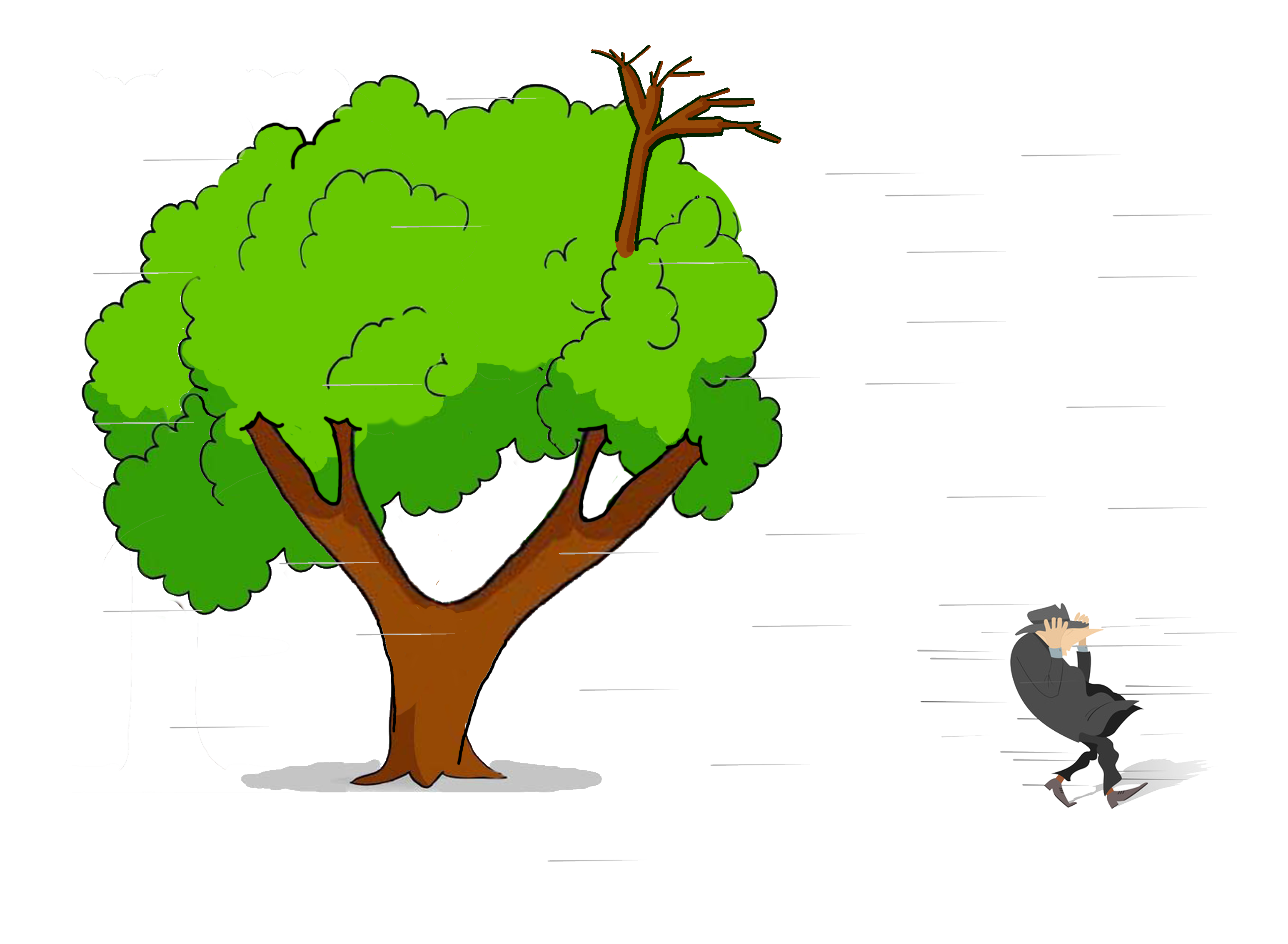 [Speaker Notes: Dead branch on topped street tree maple falls in strong wind and kills pedestrian
- Not normal wind (2 hands on hat and 44ft branch throw)
- Just because branch is dead (but not soft) doesn’t mean “extremely bad” defect
- 3 weeks isn’t too long to be an “utter disregard”]
Turner v. Wichita143 Kan. 808 (Sup. Ct. 1936)
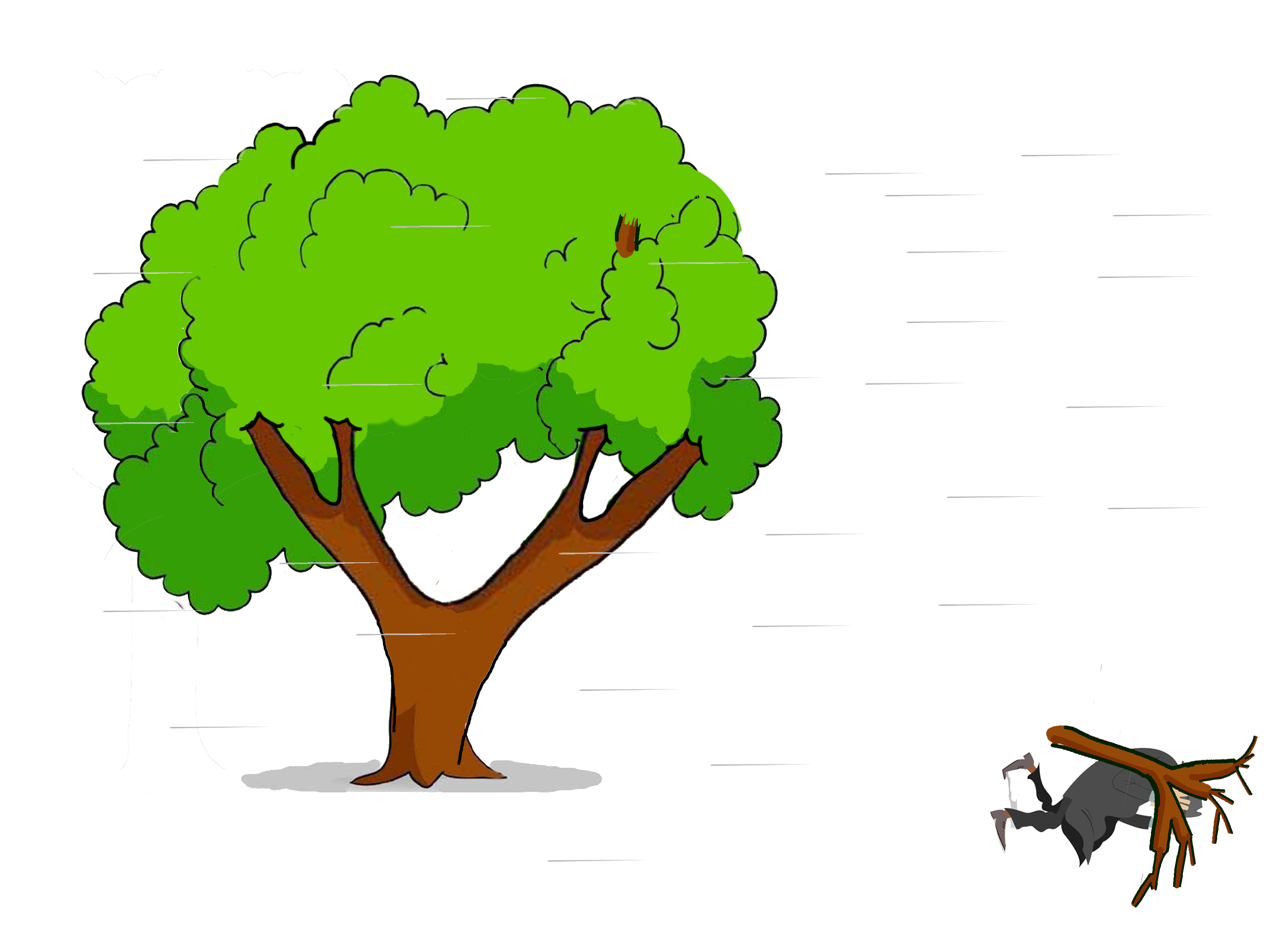 [Speaker Notes: Dead branch on topped street tree maple falls in strong wind and kills pedestrian
- Not normal wind (2 hands on hat and 44ft branch throw)
- Just because branch is dead (but not soft) doesn’t mean “extremely bad” defect
- 3 weeks isn’t too long to be an “utter disregard”]
Turner v. Wichita143 Kan. 808 (Sup. Ct. 1936)
City Liability for Falling Branches
Notice AND [failed in normal wind OR because of defect] 
	OR
Condition is “patently bad” AND existed a long time as “utter disregard for safety”
[Speaker Notes: Dead branch on topped street tree maple falls in strong wind and kills pedestrian
- Not normal wind (2 hands on hat and 44ft branch throw)
- Just because branch is dead (but not soft) doesn’t mean “extremely bad” defect
- 3 weeks isn’t too long to be an “utter disregard”]
Turner v. Wichita143 Kan. 808 (Sup. Ct. 1936)
Pre-1974 Rule
City Liability for Falling Branches
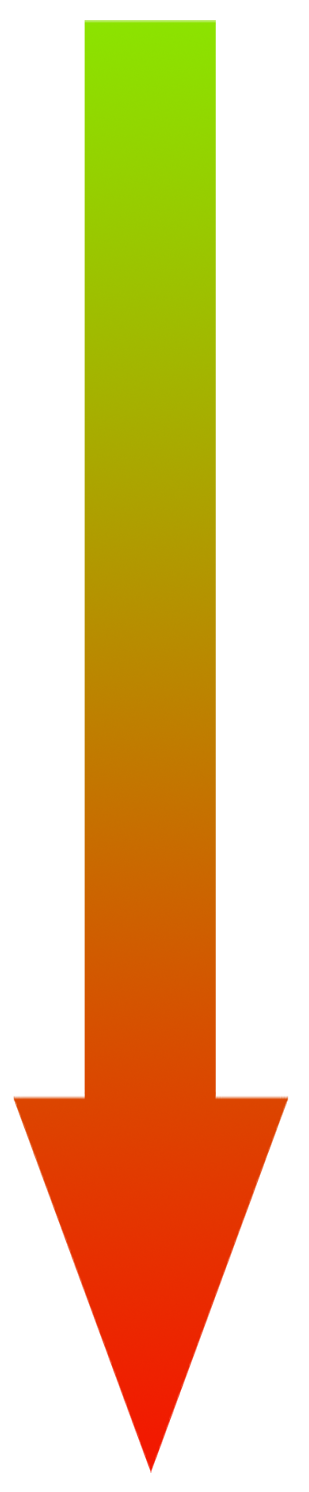 Not externally Visible
City NOT liable, no constructive notice
Visible upon inspection
City liable, constructive notice
Obvious without inspection
City NOT liable, injured party negligent
Really Friggin’ Obvious™
and tons of time to fix
City liable, “utter disregard”
[Speaker Notes: Dead branch on topped street tree maple falls in strong wind and kills pedestrian
- Not normal wind (2 hands on hat and 44ft branch throw)
- Just because branch is dead (but not soft) doesn’t mean “extremely bad” defect
- 3 weeks isn’t too long to be an “utter disregard”]
Turner v. Wichita143 Kan. 808 (Sup. Ct. 1936)
City Liability for Falling Branches
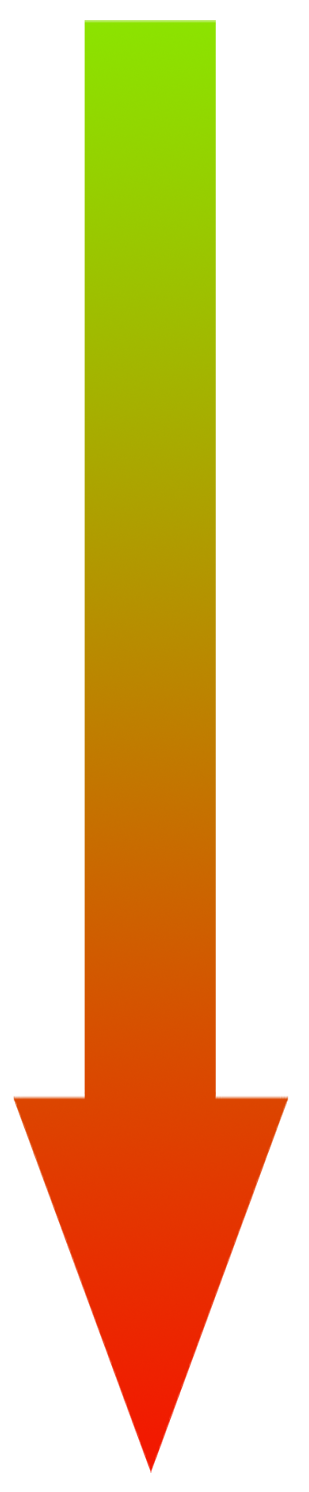 Not externally Visible
City NOT liable, no constructive notice
Visible upon inspection
City liable, constructive notice
“Fixed” in
1974 with
Obvious without inspection
City NOT liable, injured party negligent
K.S.A §60-258a
Really Friggin’ Obvious™
and tons of time to fix
City liable, “utter disregard”
[Speaker Notes: Dead branch on topped street tree maple falls in strong wind and kills pedestrian
- Not normal wind (2 hands on hat and 44ft branch throw)
- Just because branch is dead (but not soft) doesn’t mean “extremely bad” defect
- 3 weeks isn’t too long to be an “utter disregard”]
Swope v. Wichita141 Kan. 388 (Sup. Ct. 1935)
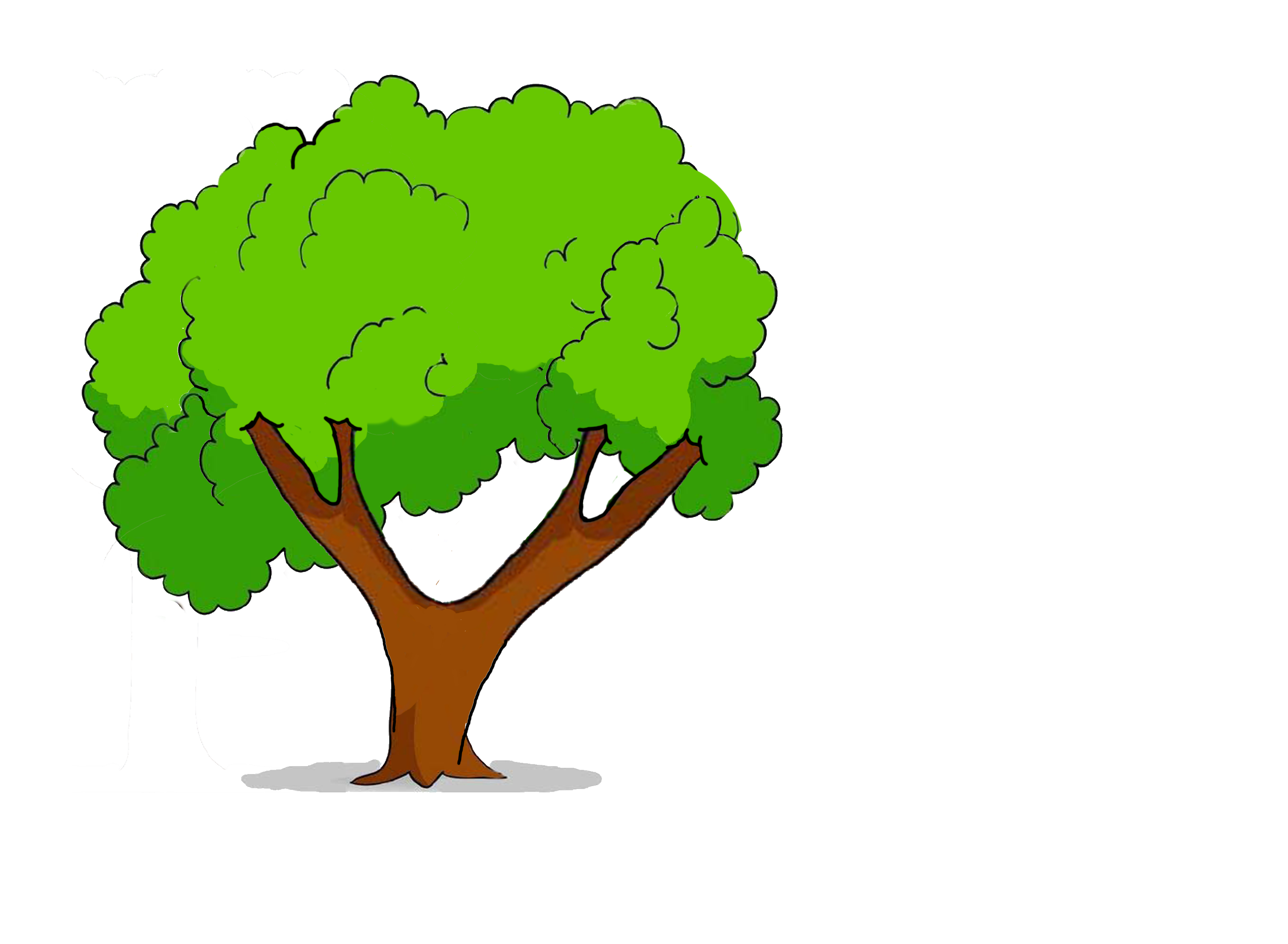 [Speaker Notes: Street tree failed AFTER City inspected it
- just because INSPECTION, doesn’t mean NOTICE OF DEFECT
- follows the Turner Test]
Swope v. Wichita141 Kan. 388 (Sup. Ct. 1935)
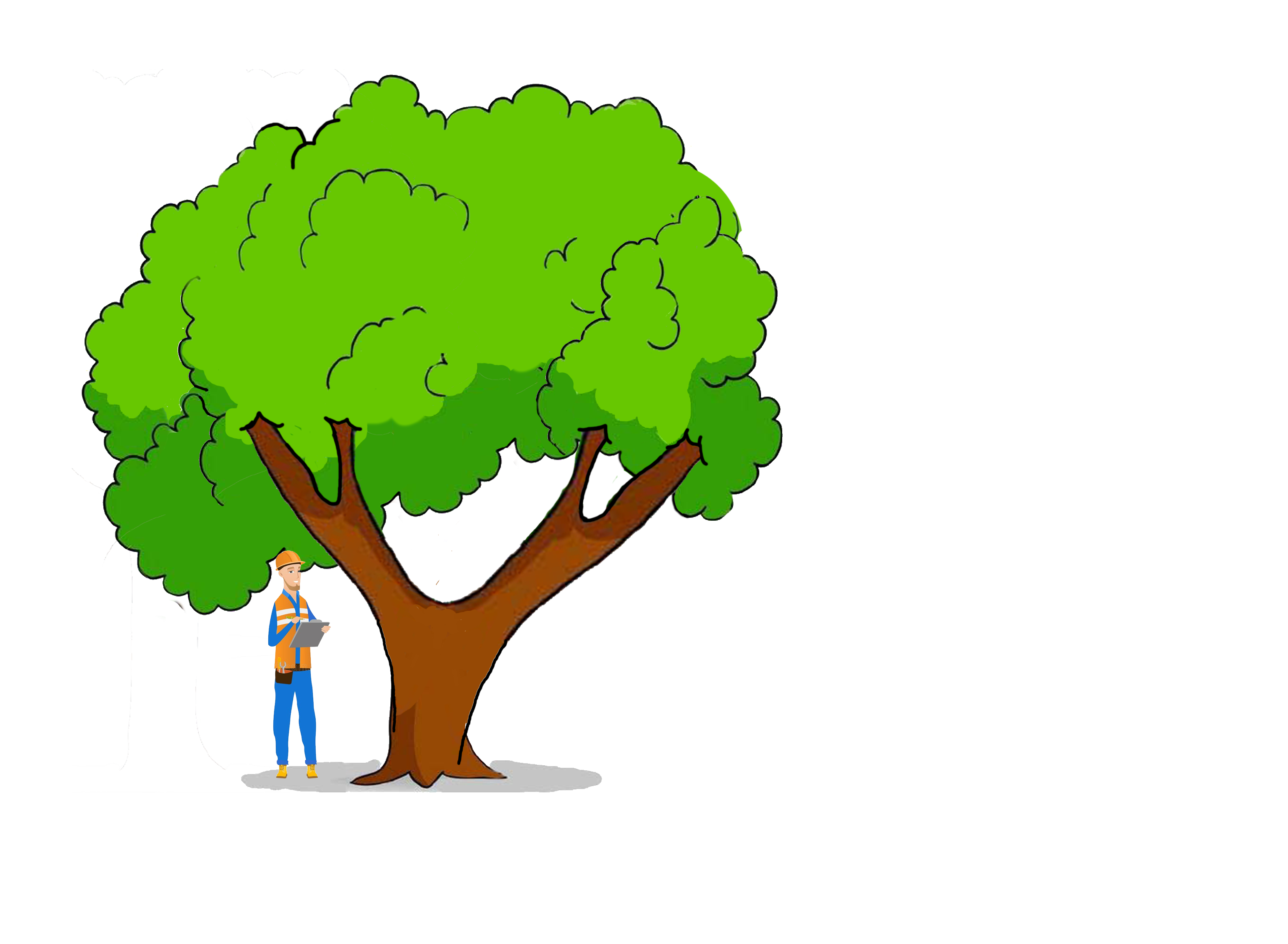 [Speaker Notes: Street tree failed AFTER City inspected it
- just because INSPECTION, doesn’t mean NOTICE OF DEFECT
- follows the Turner Test

Mr. Swope, parked beneath the tree, was getting out of his car, when a branch fell and struck him]
Swope v. Wichita141 Kan. 388 (Sup. Ct. 1935)
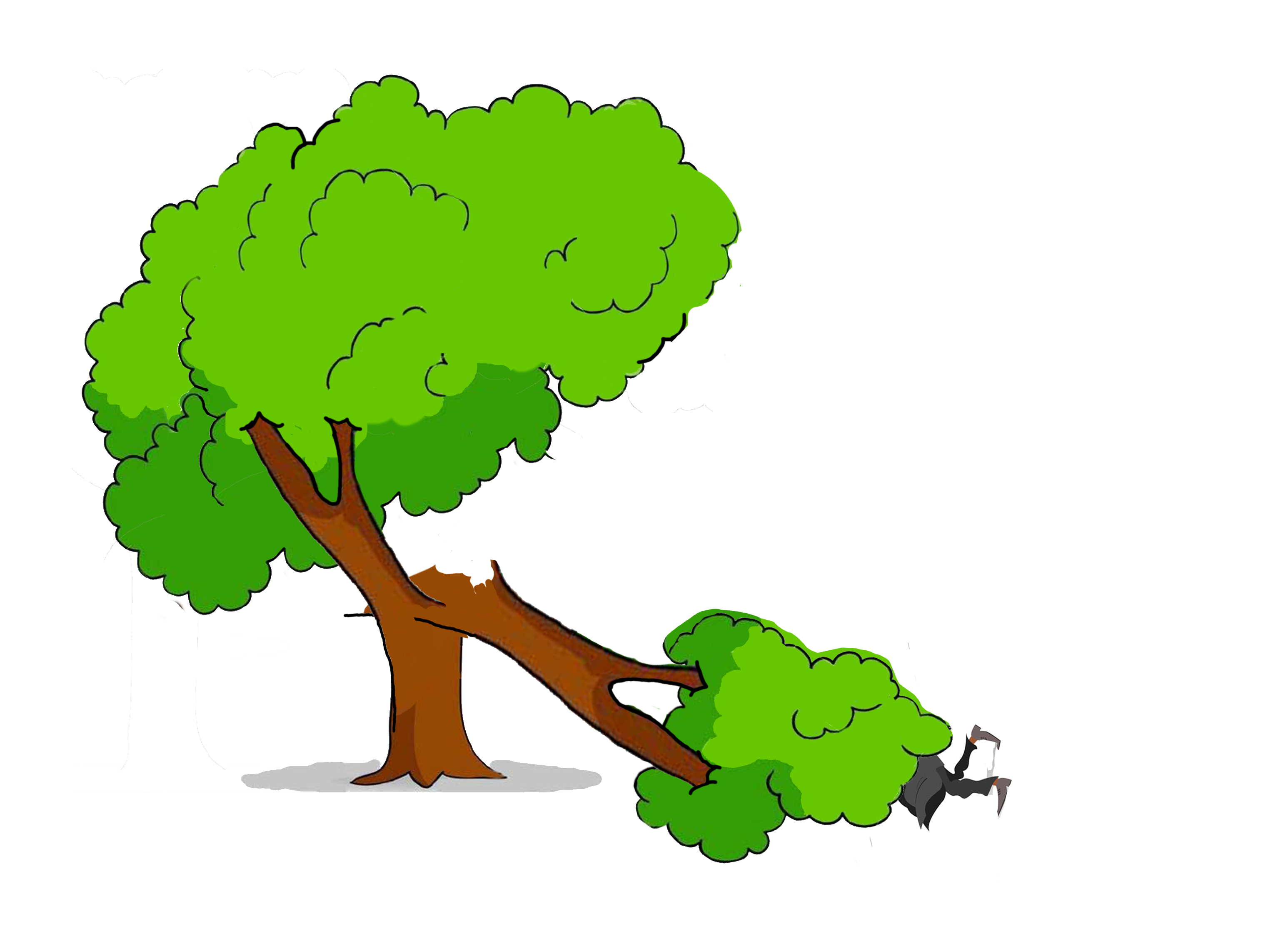 [Speaker Notes: Street tree failed AFTER City inspected it
- just because INSPECTION, doesn’t mean NOTICE OF DEFECT
- follows the Turner Test]
Siple v. Topeka235 Kan. 167 (Sup. Ct. 1984)
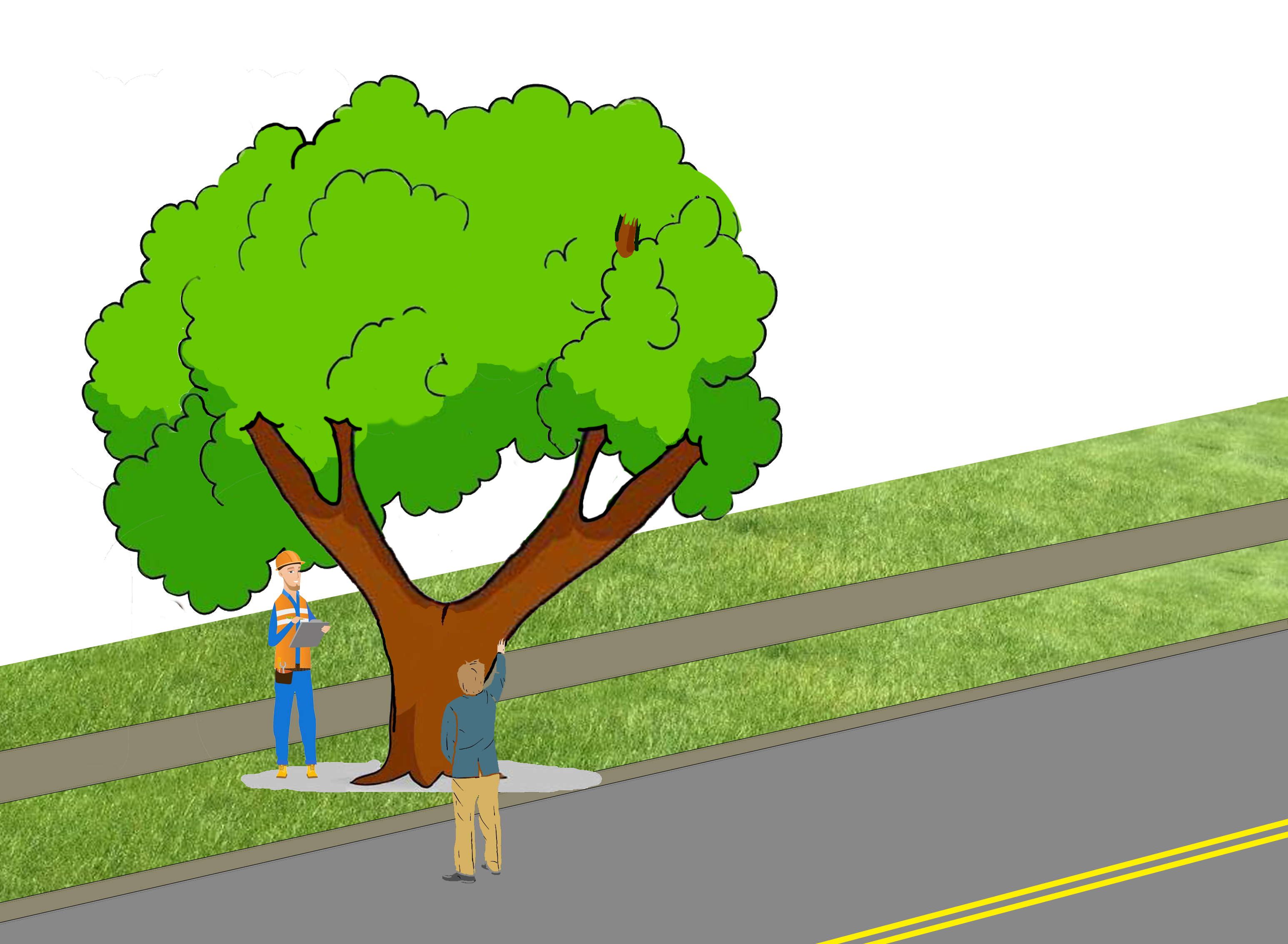 [Speaker Notes: Street tree failed AFTER City inspected it NEGLIGENTLY
- immunity under inspection statute
-]
Siple v. Topeka235 Kan. 167 (Sup. Ct. 1984)
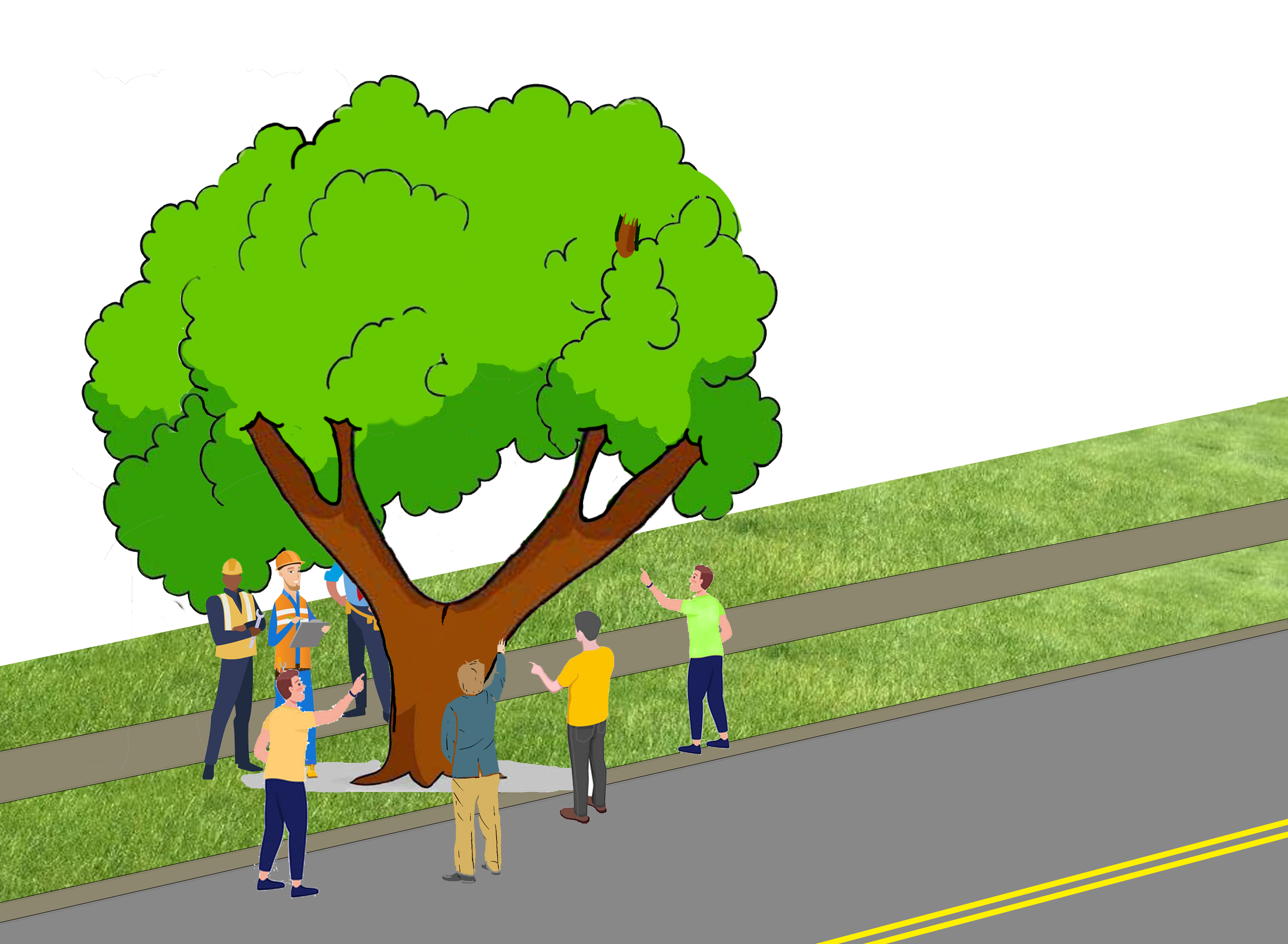 [Speaker Notes: Street tree failed AFTER City inspected it NEGLIGENTLY
- immunity under inspection statute
-]
Siple v. Topeka235 Kan. 167 (Sup. Ct. 1984)
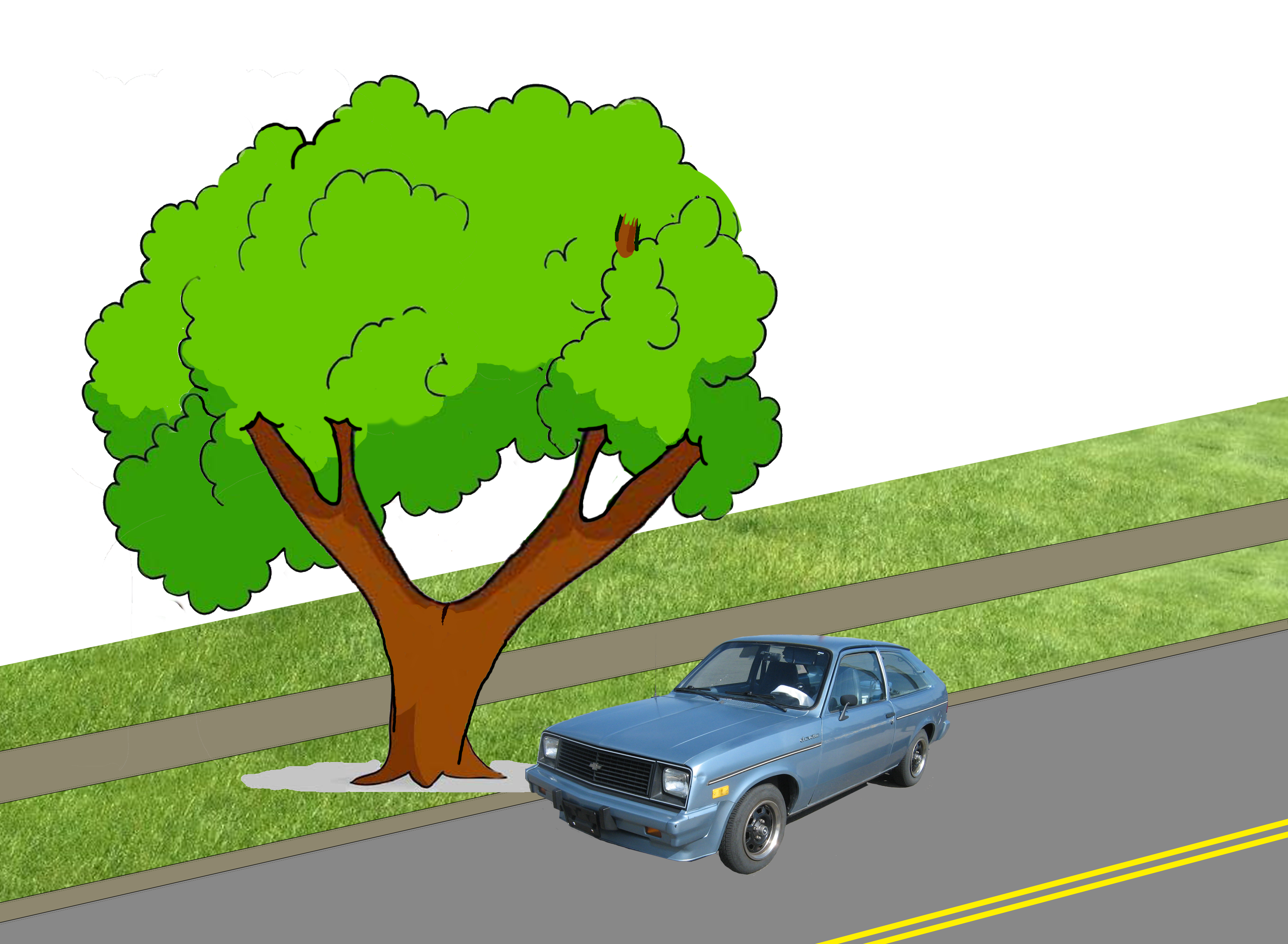 [Speaker Notes: Street tree failed AFTER City inspected it NEGLIGENTLY
- immunity under inspection statute
-]
Siple v. Topeka235 Kan. 167 (Sup. Ct. 1984)
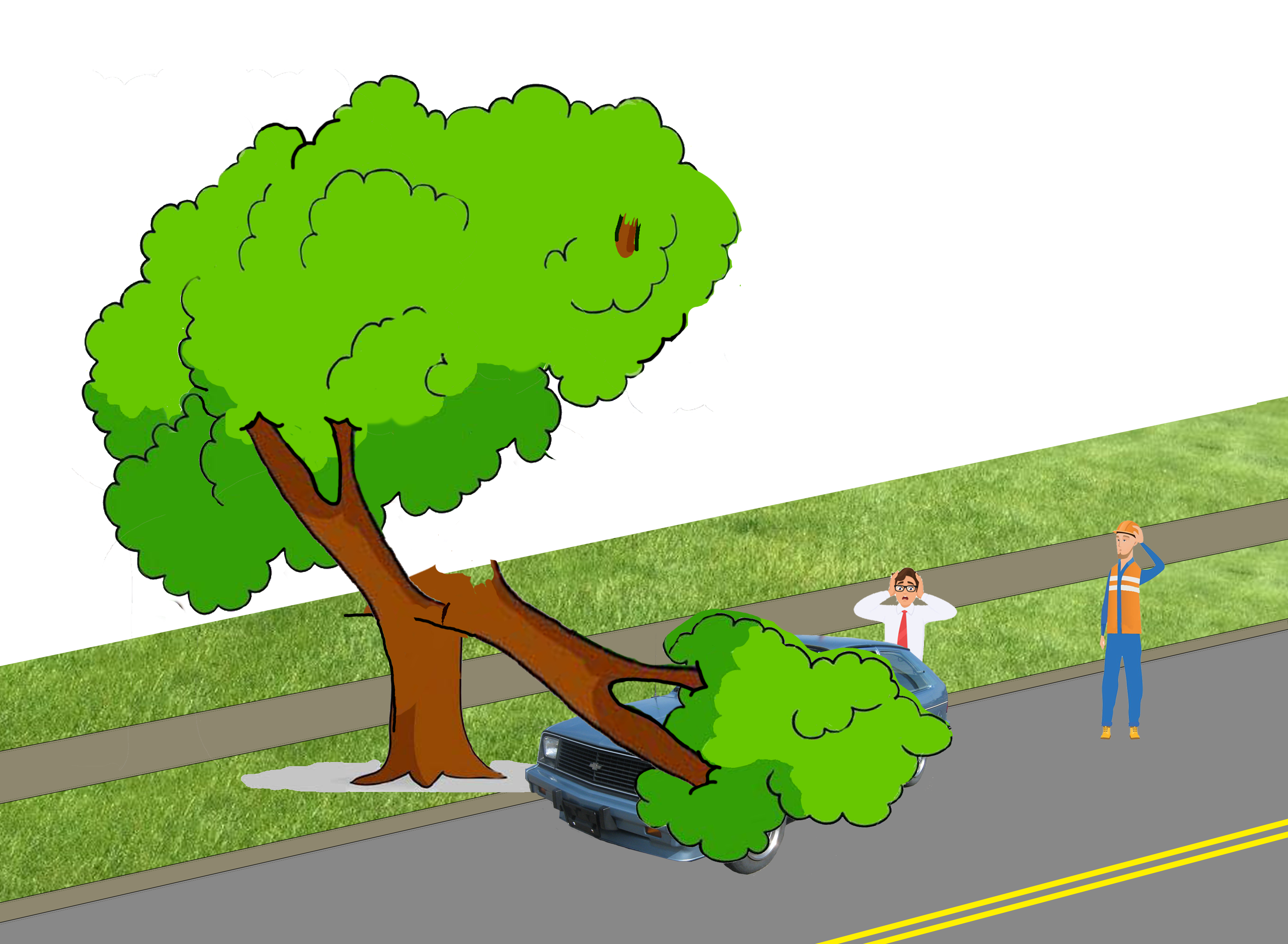 [Speaker Notes: Street tree failed AFTER City inspected it NEGLIGENTLY
- immunity under inspection statute
-]
Siple v. Topeka235 Kan. 167 (Sup. Ct. 1984)
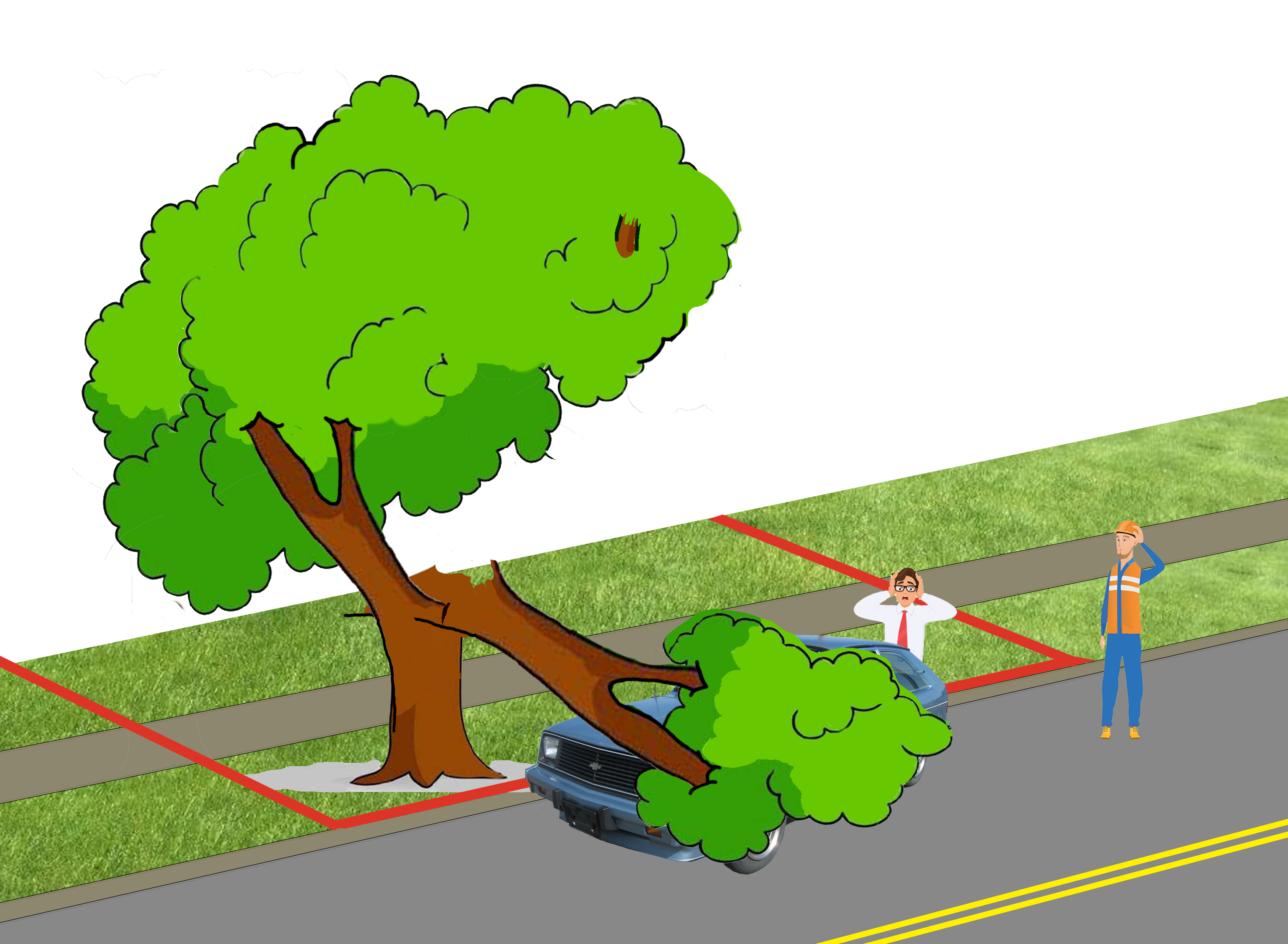 [Speaker Notes: Street tree failed AFTER City inspected it NEGLIGENTLY
- immunity under inspection statute
-]
Brown v. State Highway Com202 Kan. 1 (Sup. Ct. 1968)
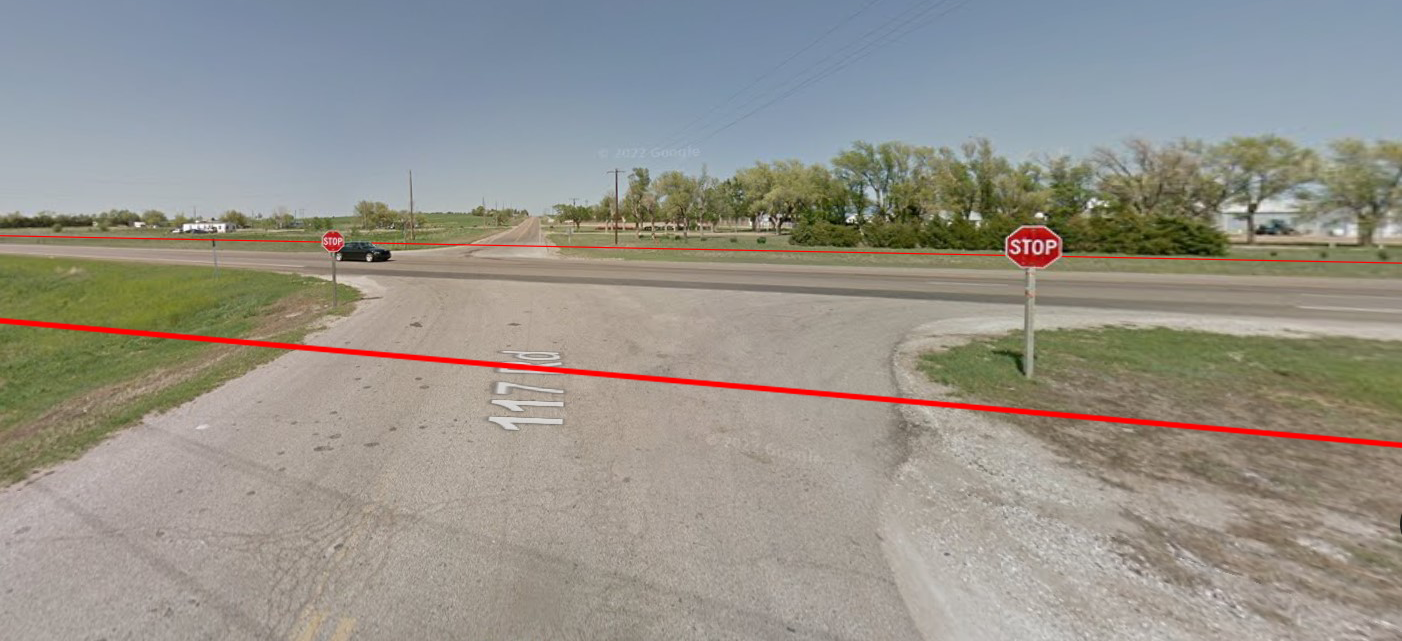 [Speaker Notes: 1963 incident
US 400 (formerly US 154) and Coronado Bridge Rd, 2 miles east of Dodge City]
Brown v. State Highway Com202 Kan. 1 (Sup. Ct. 1968)
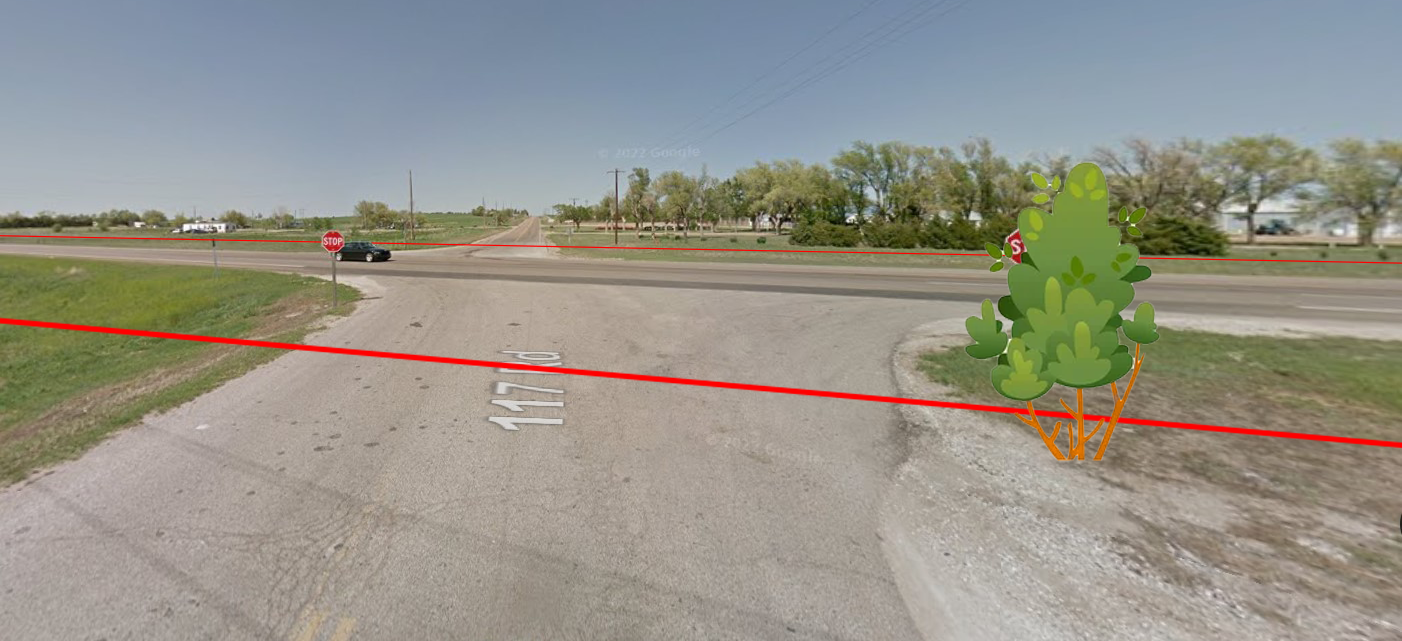 [Speaker Notes: Private trees blocking stop sign in rural area]
Brown v. State Highway Com202 Kan. 1 (Sup. Ct. 1968)
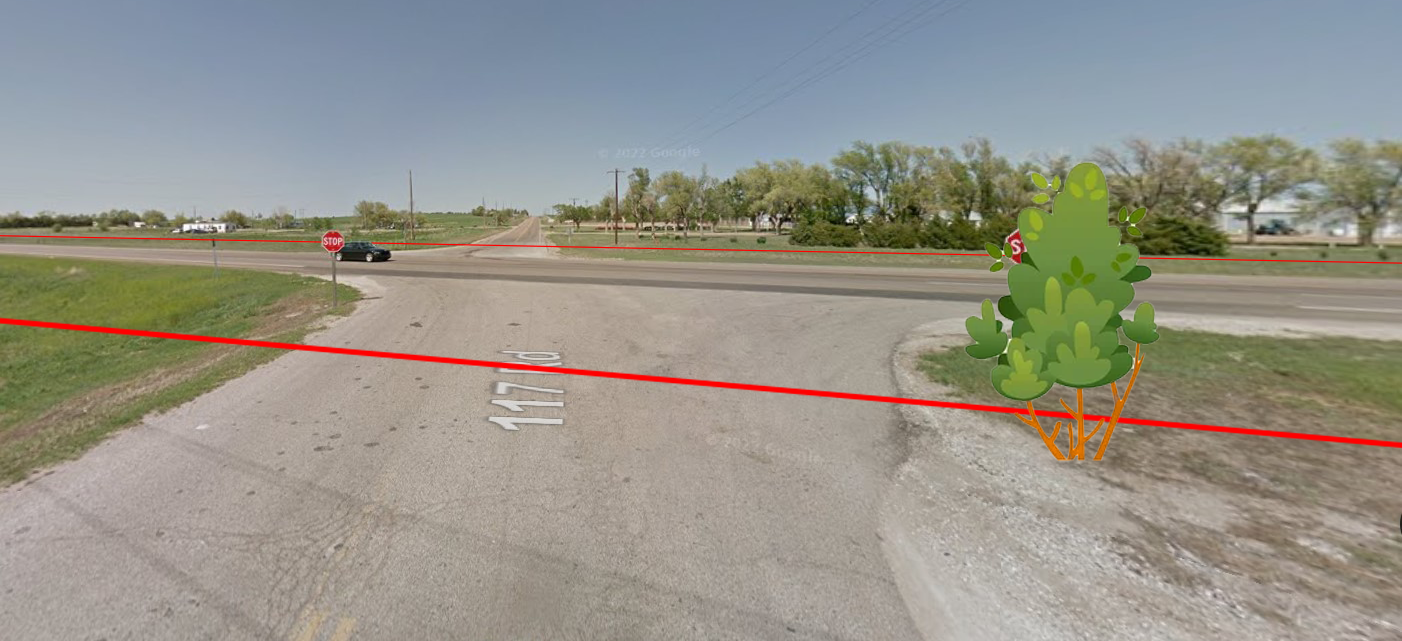 π
[Speaker Notes: - Brown (driving east), Vogel (driving west), Eggleston (itinerant farm laborer with blind right eye)]
Brown v. State Highway Com202 Kan. 1 (Sup. Ct. 1968)
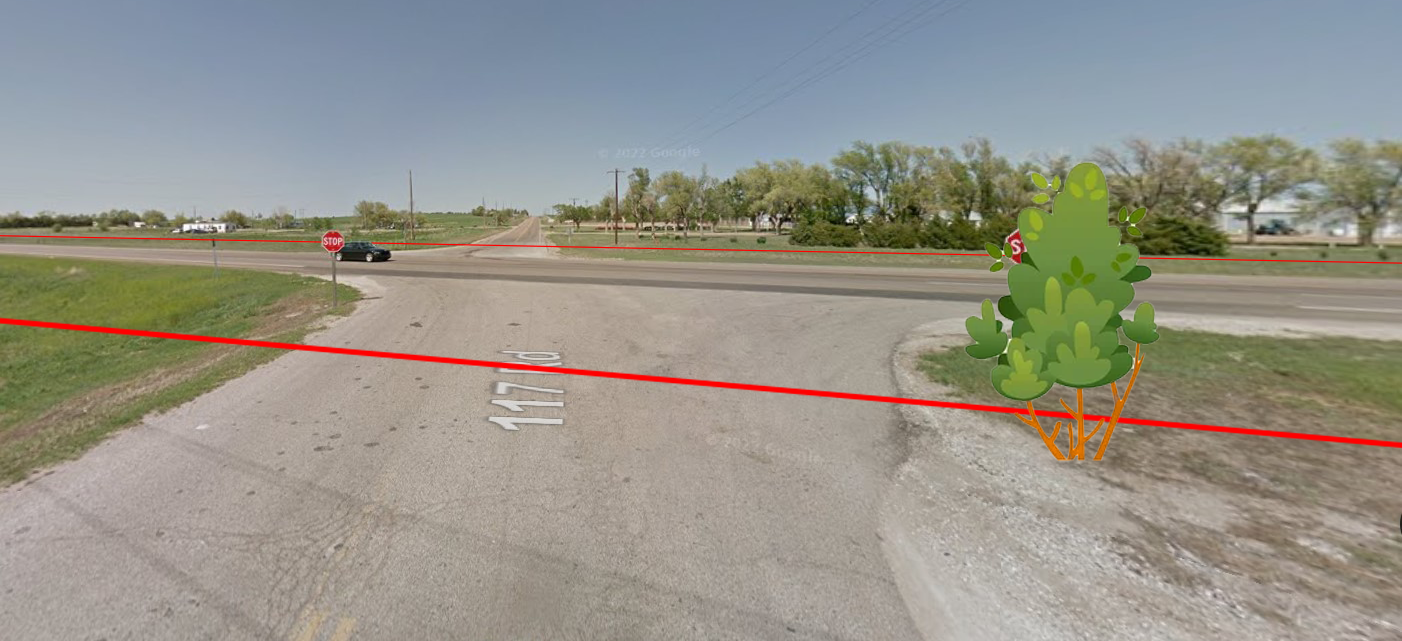 π
[Speaker Notes: - Private property trees CAN be a “road defect”
- Need NOT be in traveled portion
- Sufficient evidence state KNEW of defect]
Manley v. Hallbauer308 Kan. 723 (Sup. Ct. 2018)
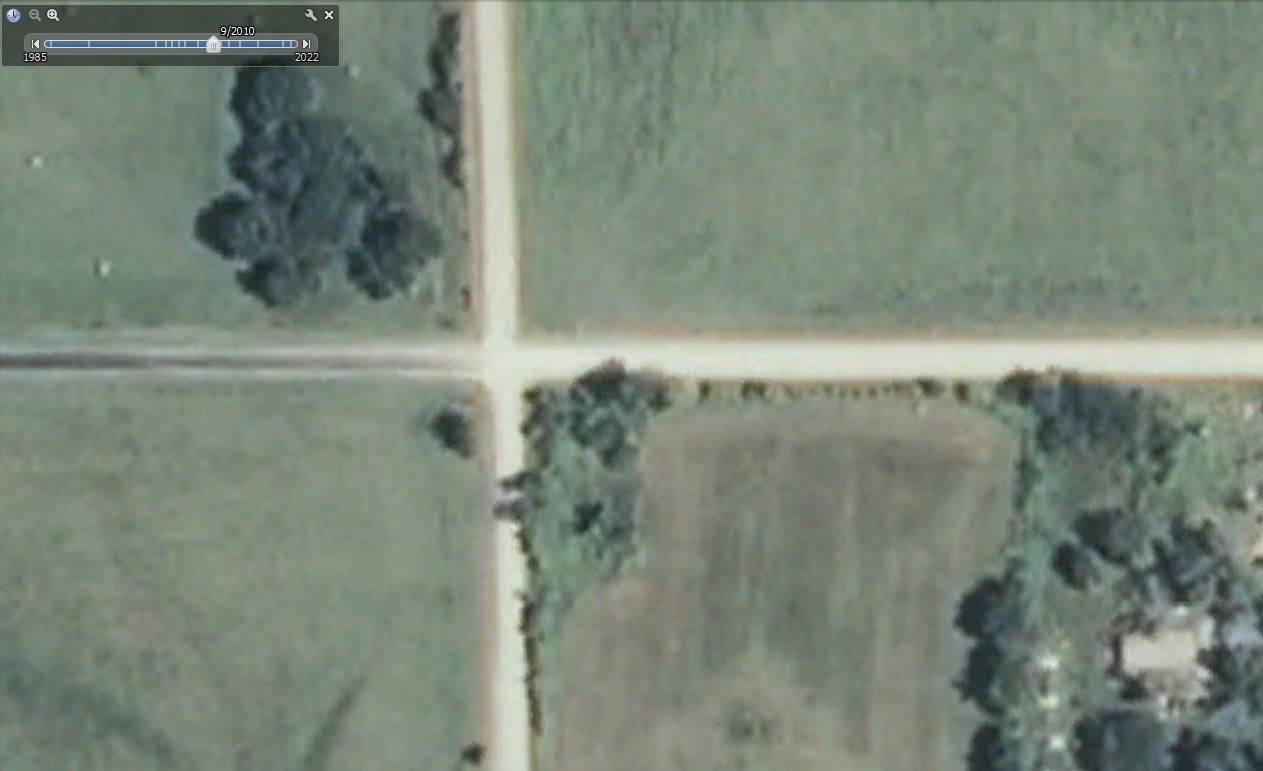 [Speaker Notes: 2011
Steven and Kathie Hallbauer (landowners)
20,000 Rd and Anderson Rd in rural Labette Cty.
Unsigned rural intersection of gravel roads]
Manley v. Hallbauer308 Kan. 723 (Sup. Ct. 2018)
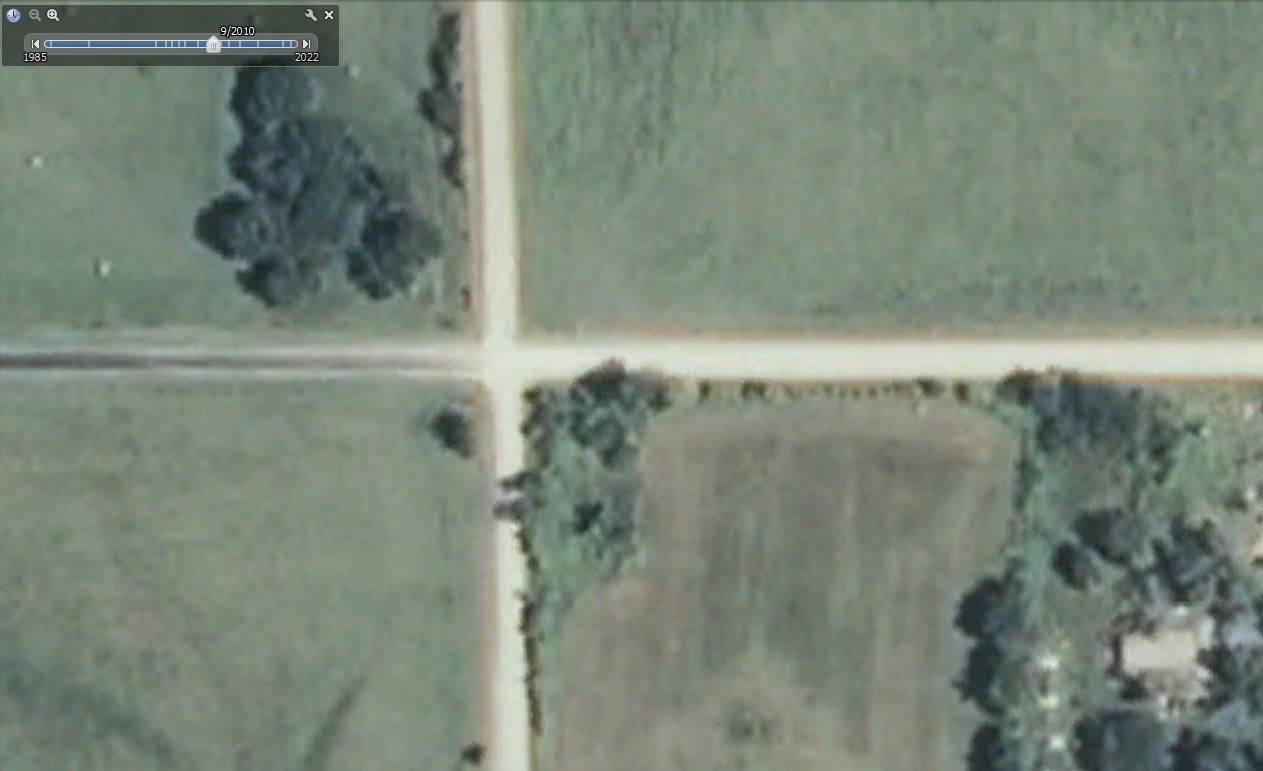 Δ
π
[Speaker Notes: 3:30pm in the afternoon
Darren Ray Manley (51, of Cherryville) (driving north), John Ethan Patton (28, Cherryville) (driving west)]
Manley v. Hallbauer308 Kan. 723 (Sup. Ct. 2018)
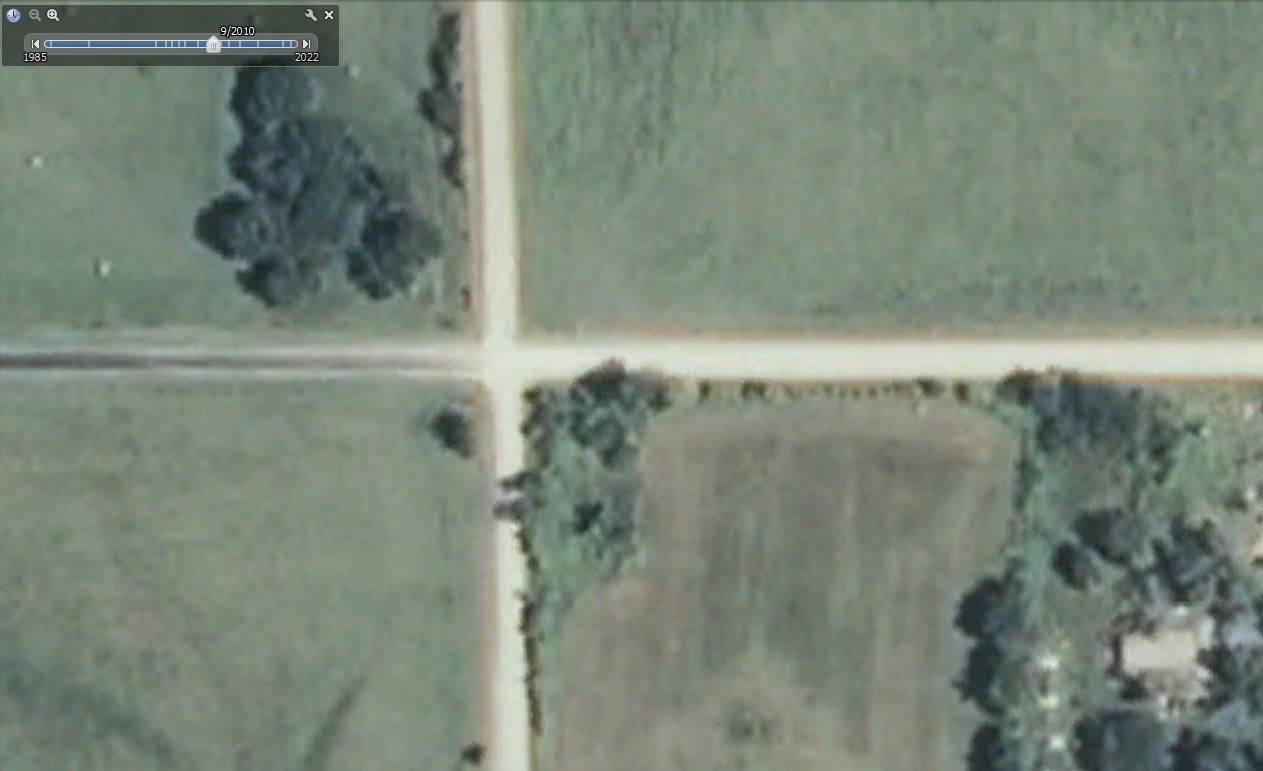 Δ
π
[Speaker Notes: Private trees block stop sign in rural area
- NO DUTY by PRIVATE LANDOWNER]
Manley v. Hallbauer308 Kan. 723 (Sup. Ct. 2018)
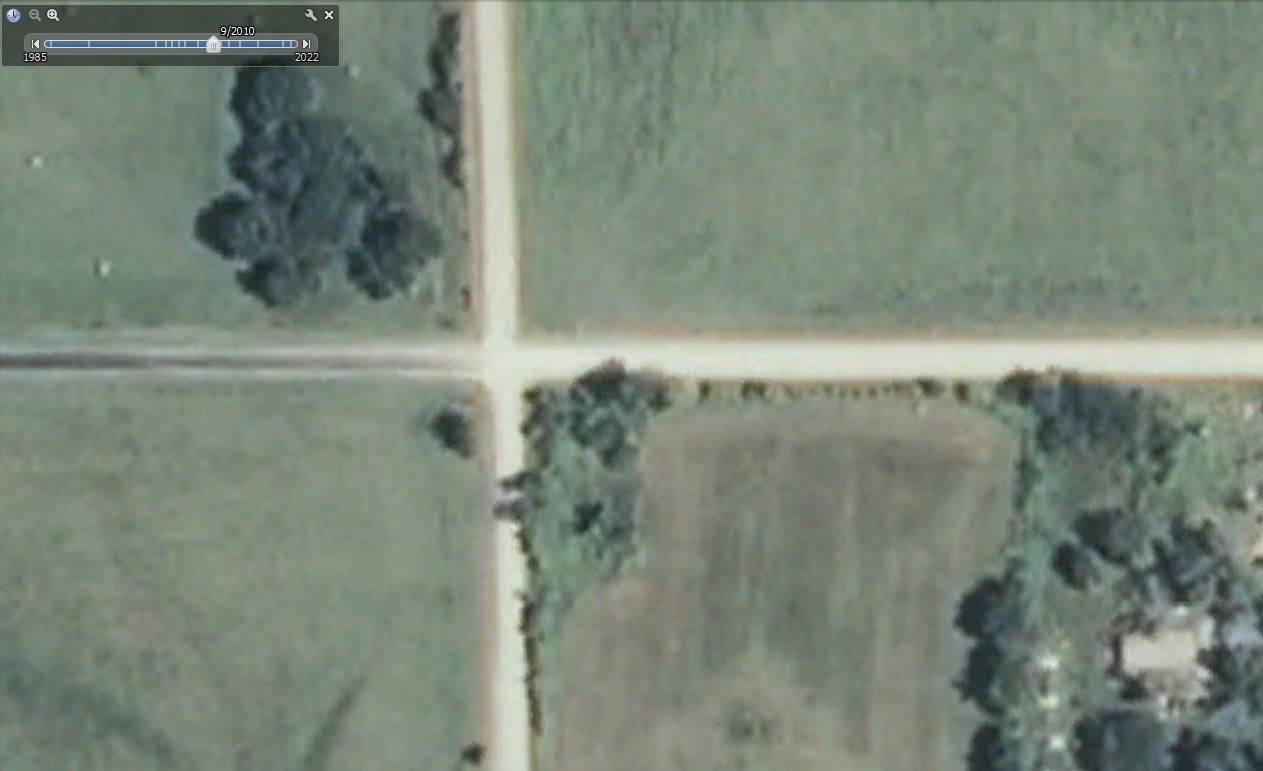 Δ1
Δ2
π
[Speaker Notes: Private trees block stop sign in rural area
- NO DUTY by PRIVATE LANDOWNER
- Estate of Manley sued: Patton (other driver), County (failure to erect stop sign), Hallbauer (failure to cut trees)]
Manley v. Hallbauer308 Kan. 723 (Sup. Ct. 2018)
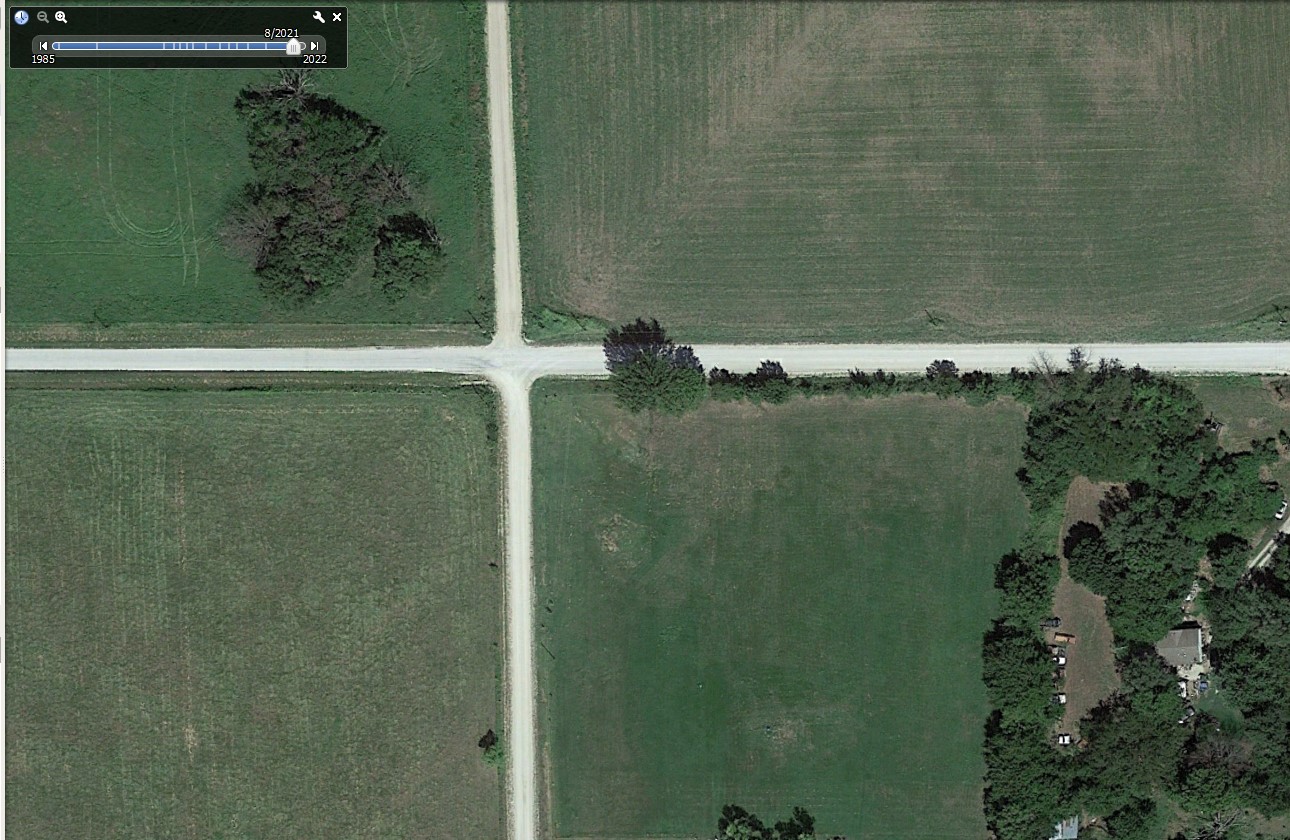 [Speaker Notes: Private trees block stop sign in rural area
- NO DUTY by PRIVATE LANDOWNER for PUBLIC POLICY REASONS (does not decide foreseeability)
  - tall crops often obscure visibility
  - rural landowners have many miles of property to maintain
  - driver responsibility to drive cautiously
  - open and obvious danger]
Tree Appraisal
“The Railroad Cases”
Nordgren v. Southwestern Bell Tel. Co	.  125 Kan. 33 (Sup. Ct. 1928)
Evenson v. Lilley  295 Kan. 43 (Sup. Ct. 2012)
[Speaker Notes: “4” cases (counting all the railroad cases as one]
“The Railroad Cases”
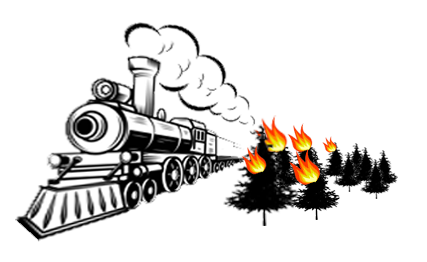 “The Railroad Cases”
Atchison, T. & S. F. R. Co. v. Arthurs	  63 Kan. 404 (Sup. Ct. 1901)
Atchison, T. & S. F. R. Co. v. Owens  6 Kan. App. 515 (Ct. App. 1897)
Atchison, T. & S. F. R. Co. v. Hays  8 Kan. App. 545 (Ct. App. 1898)
Atchison, T. & S. F. R. Co. v. Hamilton  6 Kan. App. 447 (Ct. App. 1897)
Atchison, T. & S. F. R. Co. v. Geiser  68 Kan. 281 (Sup. Ct. 1904)
Missouri, K. & T. R. Co. v. Lycan  57 Kan. 635 (Sup. Ct. 1897)
Missouri, K. & T. R. Co. v. Steinberger  6 Kan. App. 585 (Ct. App. 1897)
St. Louis & S. F. R. Co. v. Noland  75 Kan. 691 (Sup. Ct. 1907)
Barker v. Missouri P. R. Co.	  94 Kan. 61 (Sup. Ct. 1915)
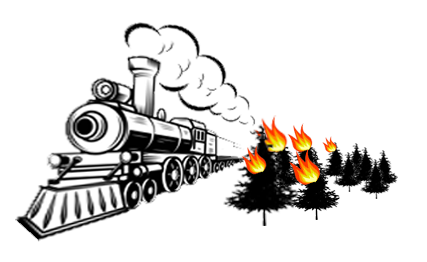 [Speaker Notes: Atchison, Topeka and Santa Fe Railroad Company
Missouri, Kansas, and Texas Railway Company
St. Louis & San Francisco Railroad Company
Missouri Pacific Railroad Company]
“The Railroad Cases”
Arthurs (Sup. Ct. 1901): diminution of land value is absolute cap
Owens (Ct. App. 1897): diminution evidence preferred, but “tree value” OK
Hays (Ct. App. 1898): diminution is proper measure, but “tree value” is 						evidence of diminution
Hamilton (Ct. App. 1897): “tree value” or diminution OK
Geiser (Sup. Ct. 1904): “tree value” or diminution OK
Lycan (Sup. Ct. 1897): “tree value” OK, even if MORE than diminution
Steinberger (Ct. App. 1897): “tree value” OK, even if no diminution evidence
Noland (Sup. Ct. 1907): “tree value” OK, even if no diminution evidence
Barker  (Sup. Ct. 1915): diminution evidence excluded
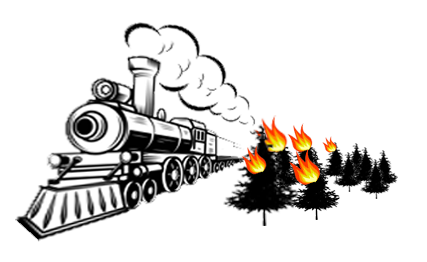 Nordgren v. Southwestern Bell Tel. Co	125 Kan. 33 (Sup. Ct. 1928)
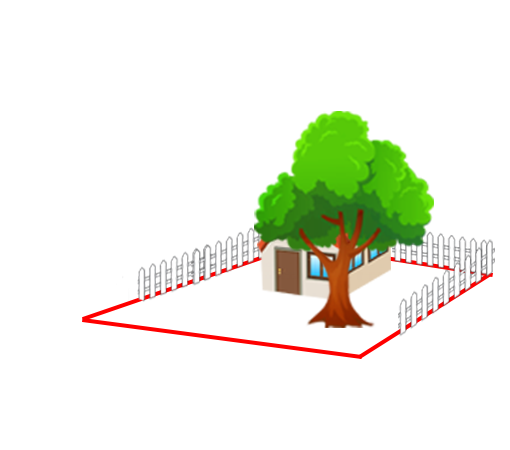 [Speaker Notes: Utility company gives blueprint to Mr. Bloom, telling him to cut all trees in the way of proposed telephone line construction
Bloom should stack wood at edge of property
Utility company’s employees would pick up the wood]
Nordgren v. Southwestern Bell Tel. Co	125 Kan. 33 (Sup. Ct. 1928)
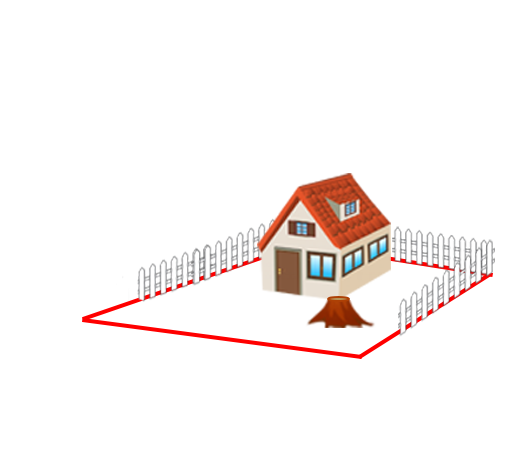 [Speaker Notes: Bloom cut down trees on the wrong property, belonging to Nordgren]
Nordgren v. Southwestern Bell Tel. Co	125 Kan. 33 (Sup. Ct. 1928)
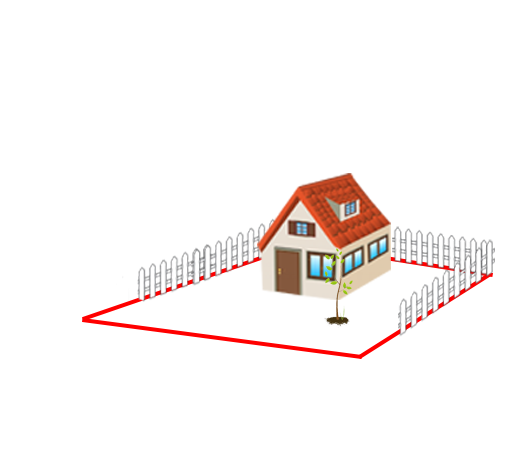 [Speaker Notes: “replacement cost” offered by utility company was too low, court preferred diminution of land value]
Evenson v. Lilley295 Kan. 43 (Sup. Ct. 2012)
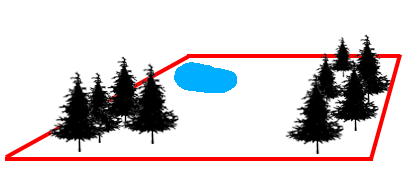 [Speaker Notes: 2006 in rural Greenwood County
Mark and Janis Evenson owned hunting property
Tim Lilley started “controlled fire”]
Evenson v. Lilley295 Kan. 43 (Sup. Ct. 2012)
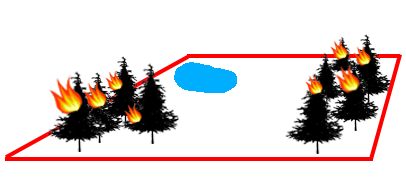 [Speaker Notes: Fire burns trees on hunting property with personal significance to owner, but owner never testifies how TREES have personal significance
Limited to diminution]
Pollution and Contamination
Kansas Zinc Mining & Smelting Co. v. Brown  8 Kan. App. 802 (Sup. Ct. 1899)
Wichita Gas, Elec. & Power Co. v. Wright	  9 Kan. App. 730 (Ct. App. 1900)
Delay v. Great Plains Custom Application  376 P.3d 95 (Ct. App. 2016)
[Speaker Notes: 3 cases]
Kansas Zinc Mining & Smelting Co. v. Brown	8 Kan. App. 802 (Sup. Ct. 1899)
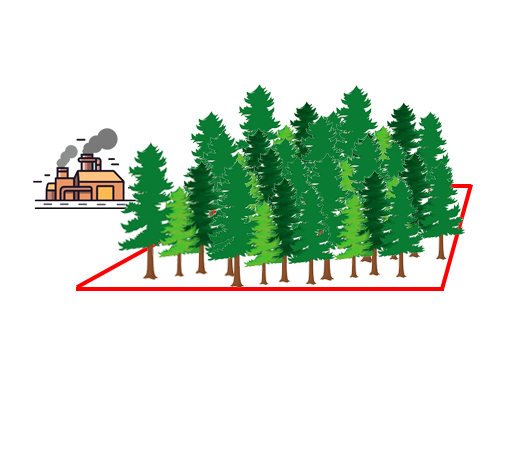 Δ
π
[Speaker Notes: Toxic fumes kill trees]
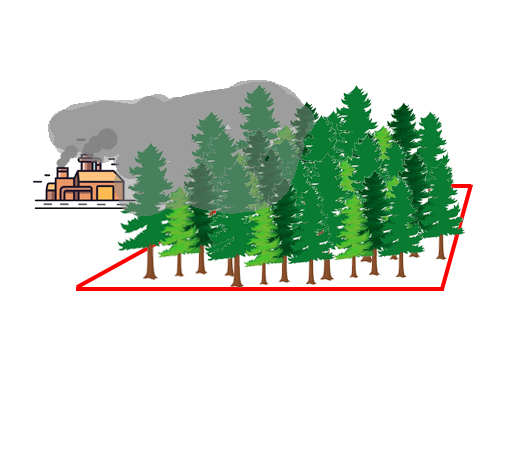 Kansas Zinc Mining & Smelting Co. v. Brown	8 Kan. App. 802 (Sup. Ct. 1899)
Δ
π
[Speaker Notes: Toxic fumes kill trees]
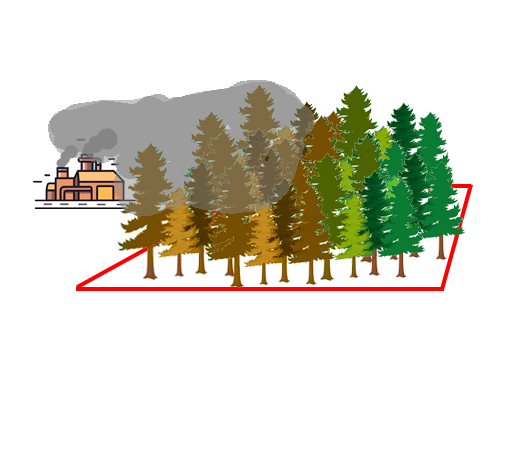 Kansas Zinc Mining & Smelting Co. v. Brown	8 Kan. App. 802 (Sup. Ct. 1899)
Δ
π
[Speaker Notes: Toxic fumes kill trees]
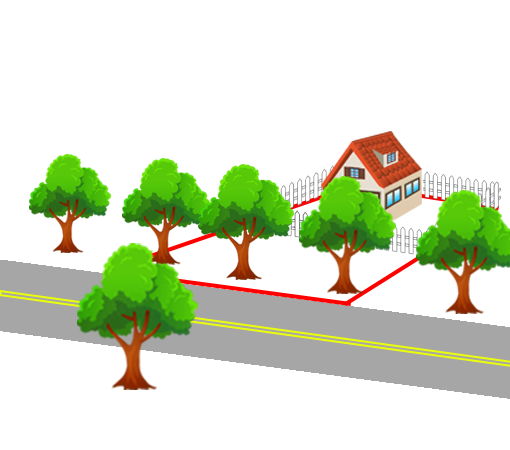 Wichita Gas, Electric Light & Power Co. v. Wright	9 Kan. App. 730 (Ct. App. 1900)
[Speaker Notes: Gas leak kills trees]
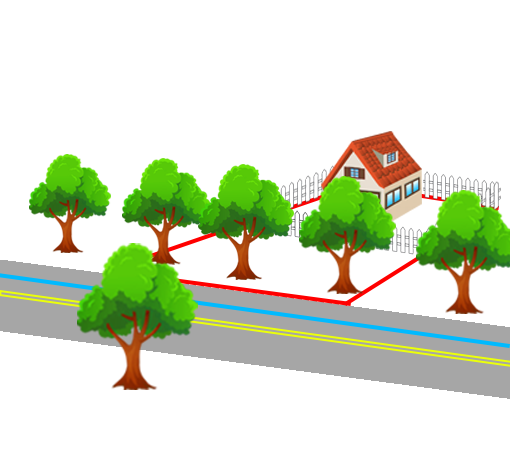 Wichita Gas, Electric Light & Power Co. v. Wright	9 Kan. App. 730 (Ct. App. 1900)
[Speaker Notes: Gas leak kills trees]
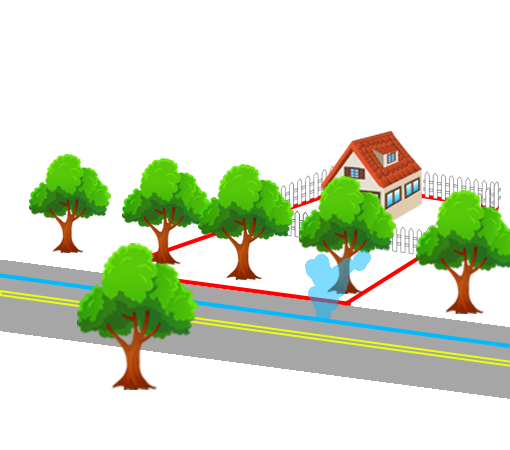 Wichita Gas, Electric Light & Power Co. v. Wright	9 Kan. App. 730 (Ct. App. 1900)
[Speaker Notes: Gas leak kills trees]
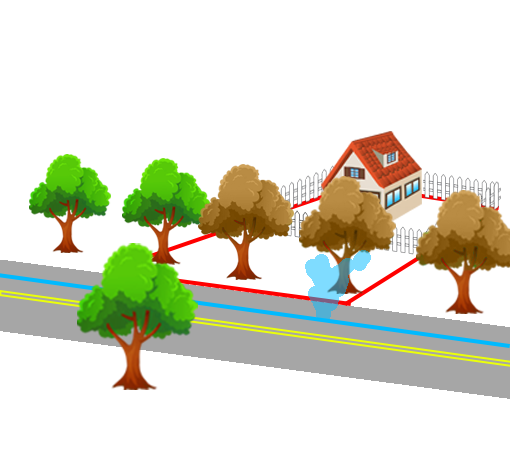 Wichita Gas, Electric Light & Power Co. v. Wright	9 Kan. App. 730 (Ct. App. 1900)
[Speaker Notes: Gas leak kills trees]
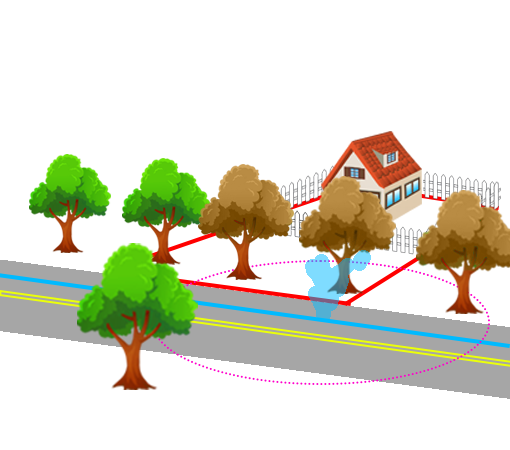 Wichita Gas, Electric Light & Power Co. v. Wright	9 Kan. App. 730 (Ct. App. 1900)
[Speaker Notes: Gas leak kills trees]
Delay v. Great Plains Custom Application	376 P.3d 95 (Ct. App. 2016) Unpublished
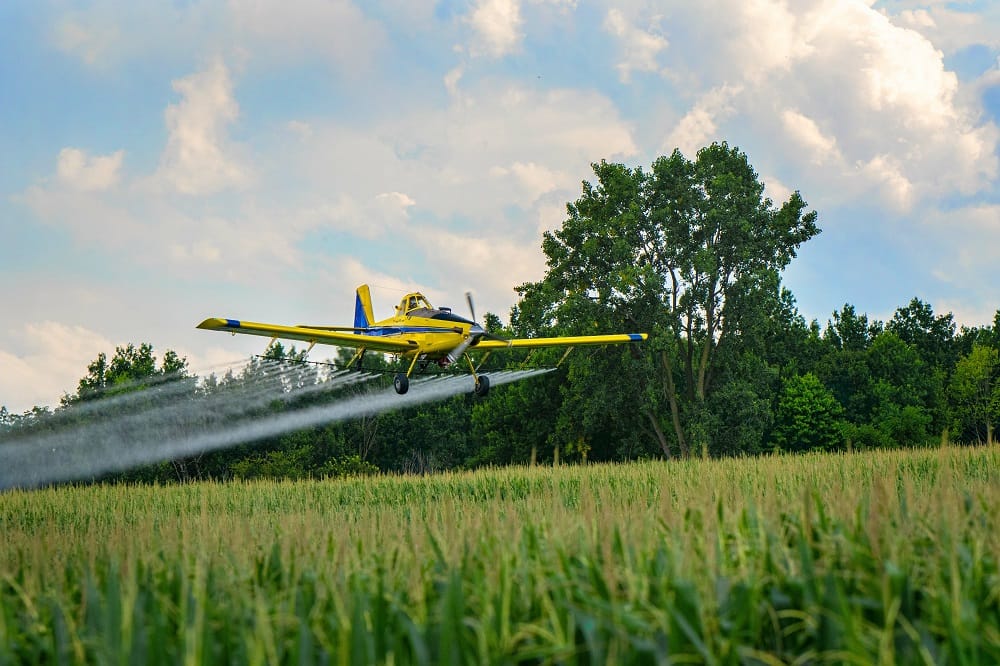 [Speaker Notes: Herbicide application kills trees on rental property, but landlord lives next door
Delay Expert: Frank Swan of KSU in Stanton County
Doesn’t specifically refer to TFM, but refers to “K-State Ornamental Tree and Shrub Analysis Form”

GPCA Expert: Chad Gilliland of Arbor Masters Trees and Landscape in Kansas City
Claims trees were exacerbated by drought stress]
Summary
Property Rights
Constitutional Law
Tree Risk
Tree Appraisal
Pollution and Contamination
[Speaker Notes: 23 total cases:
 - 6 prop rights
 - 3 con law
 - 7 tree risk
 - 3 tree appraisal
 - 3 pollution]
Case Illustrations from Kansas Tree Law
James Komen
BCMA #WE-9909B
RCA #555